Armory 101 - Basics
Presented by
Yehuda ben Moshe
Elmet Herald
1
Introduction
Armory is vast
Dozens of lines of division
Hundreds (thousands?) of charges
Postures of quadrupeds, birds, etc.
We cover only a tiny fraction of this
Many resources for learning more
2
Resources
SCA Heraldic Primer: http://heraldry.sca.org/armory/primer/
A Grammar of Blazonry: http://heraldry.sca.org/armory/bruce.html
Articles: http://heraldry.sca.org/armory_articles.html
Parker’s Glossary: http://www.heraldsnet.org/saitou/parker/Jpglossa.htm
3
Resources
Arthur Charles Fox-Davies - A Complete Guide To Heraldry
http://archive.org/details/completeguidetoh00foxdrich
John Woodward -  A Treatise on Heraldry, British and Foreign
 Rodney Dennys - The Heraldic Imagination
4
Resources
Period rolls of arms:
http://www.s-gabriel.org/heraldry/
http://www.vikinganswerlady.com/Stars/Rolls_of_Arms.html
http://www.yehudaheraldry.com/rolls
5
Terminology
Emblazon
The actual drawing of the device
Blazon A verbal description of the device
Written in a special language derived from Norman French
Follows specific grammar and construction rules
Not important to get right on a submission
We register the picture (emblazon), not the words (blazon)
6
Terminology
Directions are from the point of view of the person holding the shield
Chief
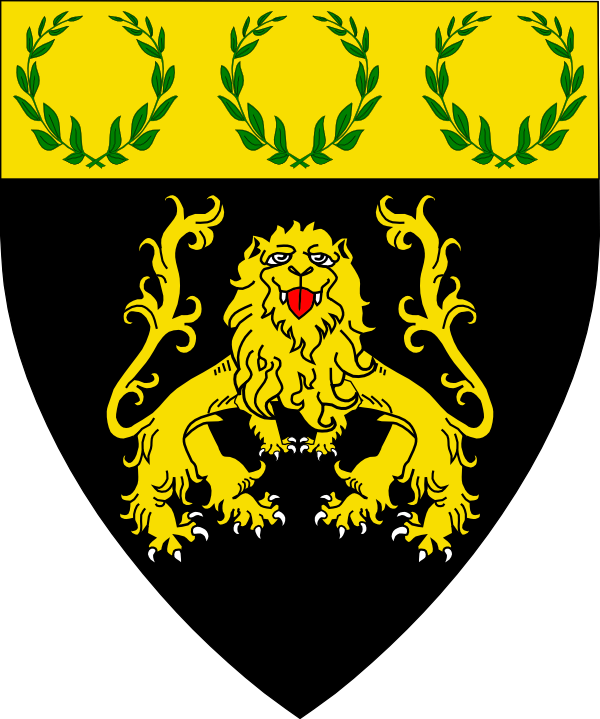 Dexter
Sinister
Base
7
Terminology
Field – base “layer” of the device
Lines of division
Charges – anything placed on the field (or on top of other charges)
Tinctures
Colors
Metals
8
Rules
SENA
Standards for Evaluation of Names and Armory
Found at: http://heraldry.sca.org/laurel/sena.html
Current rules for all submissions
Broken into 4 main sections:
General Principles
Personal Names
Non-Personal Names
Armory
Includes 13 appendices
9
Rules - Basics
Reproducibility (A1C)
Given a written blazon, two different artists should be able to draw very similar emblazons of the armory
Armory must be describable in standard heraldic terms
10
Rules - Basics
Recognizability (A1D)
Armor should lend itself to instant identification
Most of the period heraldic rules and styles arose out of this need
The viewer should be able to immediately identify the charges and arrangements
11
Rules - Basics
Submissions should be reasonably period (GP1B1)
Period elements
Period combinations of the elements
“Core style” defines most common elements and combinations
Individually attested patterns allow submissions outside core style
12
Rules - Basics
Core Style (A1A1)
Described in detail in A2 and A3
Not identical to the style of any specific place and time
Based on the Anglo-Norman style
For the most part, doesn’t require documentation
13
Rules - Basics
Individually Attested Patterns (A1A2)
Armory that doesn’t meet “Core Style” requirements
Registerable if adequately documented
Described in detail in A4
14
Evolution of Heraldry
Early devices were simple, designed for rapid identification of opponents.
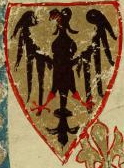 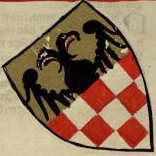 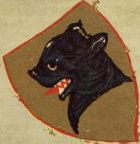 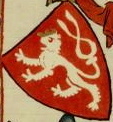 Images from the Manesse Codex ca 1305
Evolution of Heraldry
As warfare and technology evolved, individual identification became less important
“Heraldic space” was filling up
Heraldry became a perk of the nobility
Devices got more complex
Evolution of Heraldry
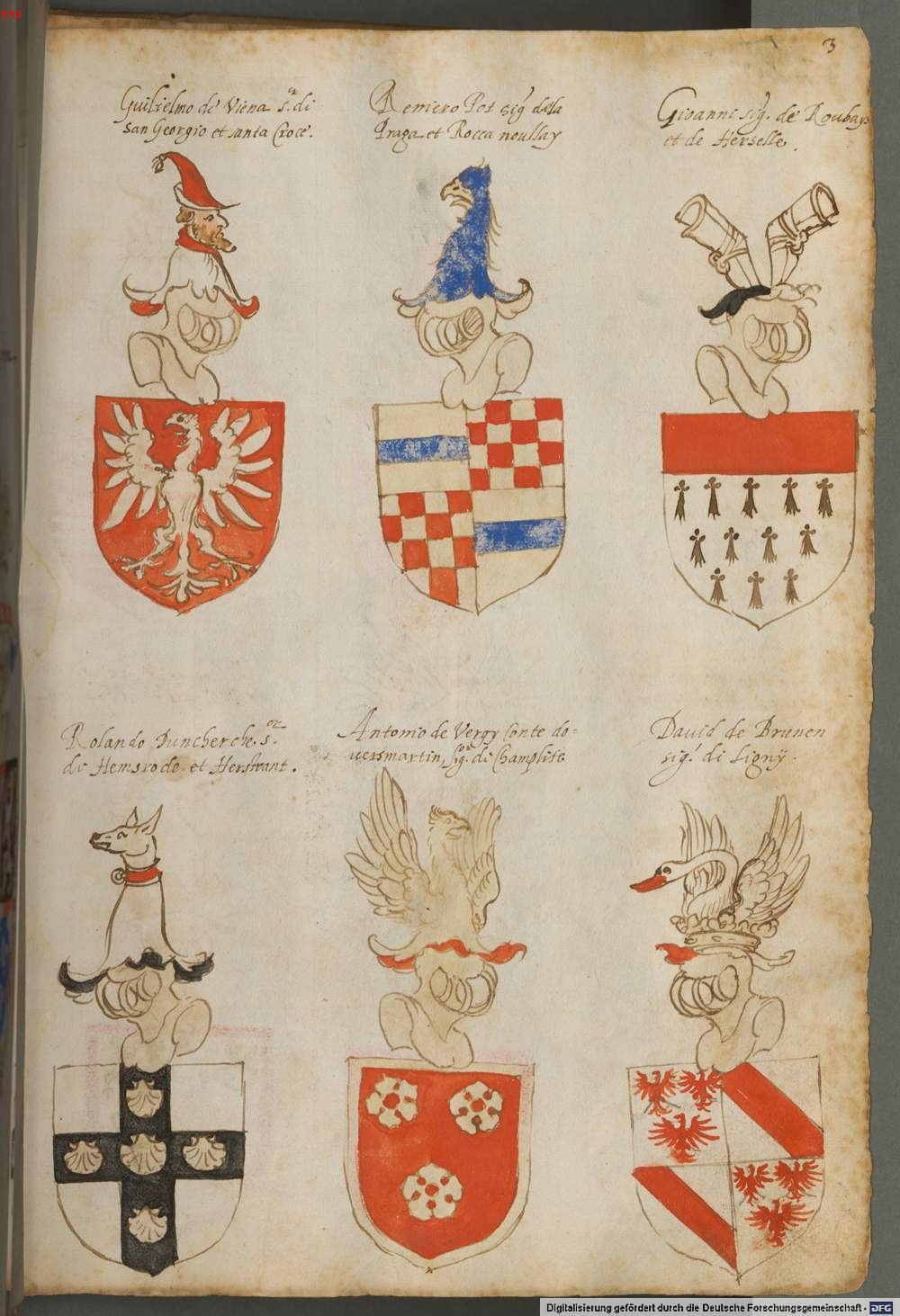 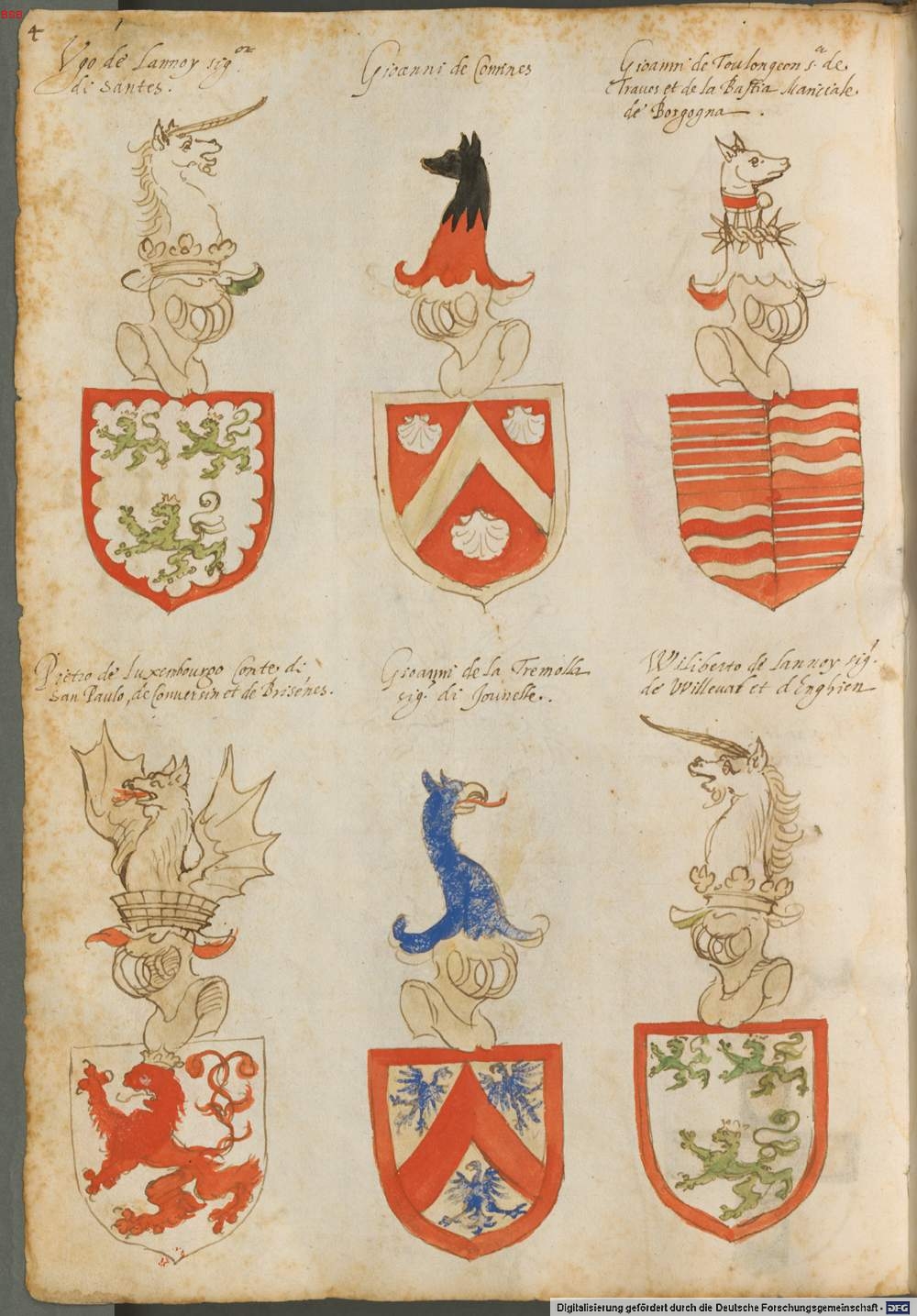 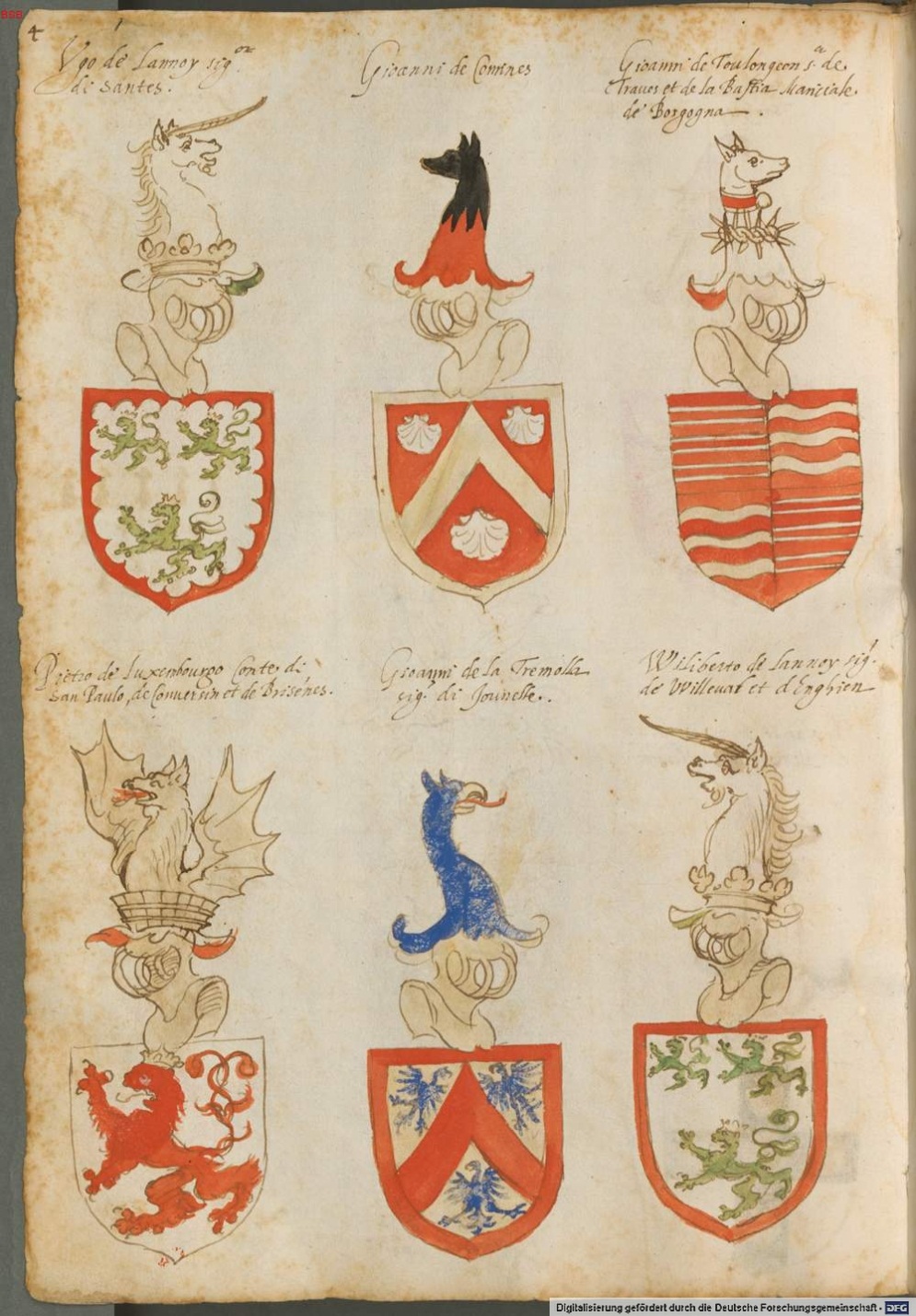 Images from the Armorial of the Order of the Golden Fleece ca 1560
Evolution of Heraldry - Marshalling
Noble families combined arms to show relationships
Armigerous wives combined their devices with those of their husbands
Children with two armigerous parents used devices combining those of 
Three types of marshalling – dimidiation, impalement, quartering
Evolution of Heraldry - Marshalling
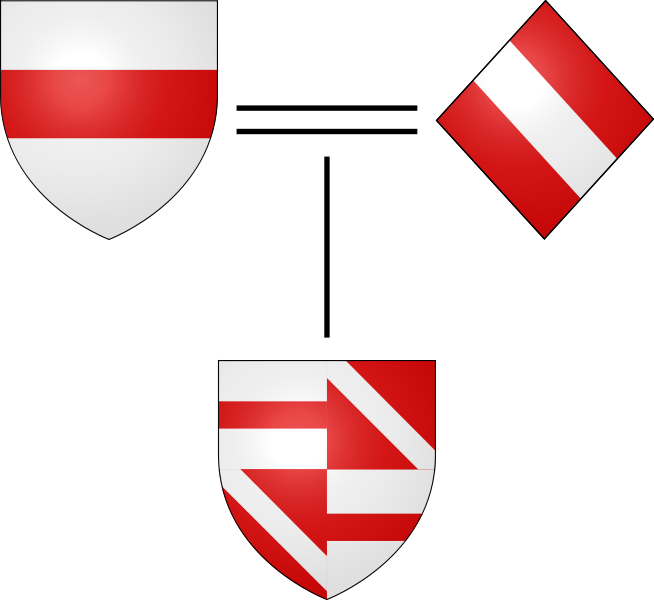 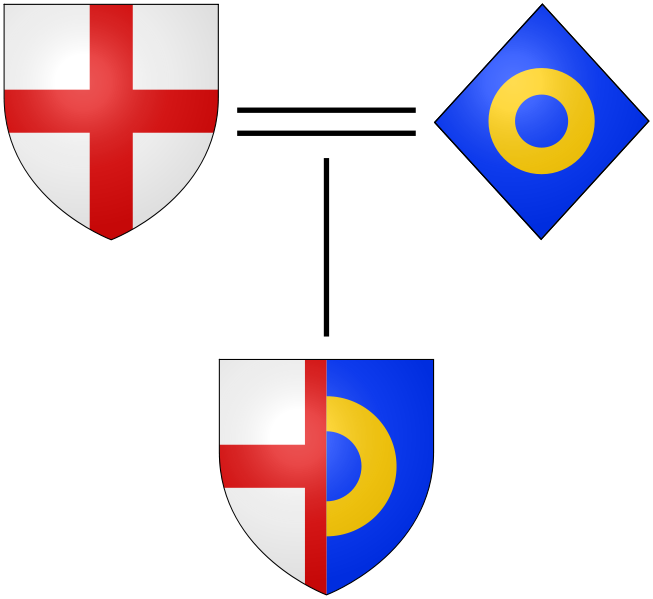 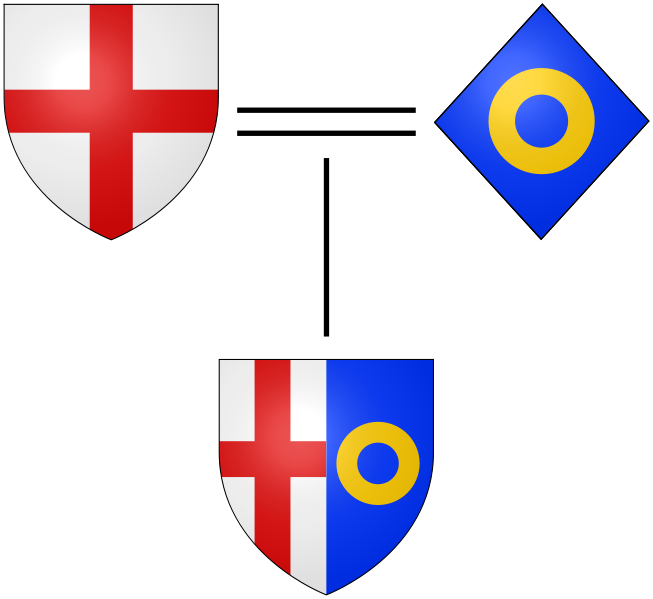 Dimidiation
Impaling
Quartering
Images from Wikimedia Commons
Evolution of Heraldry - Marshalling
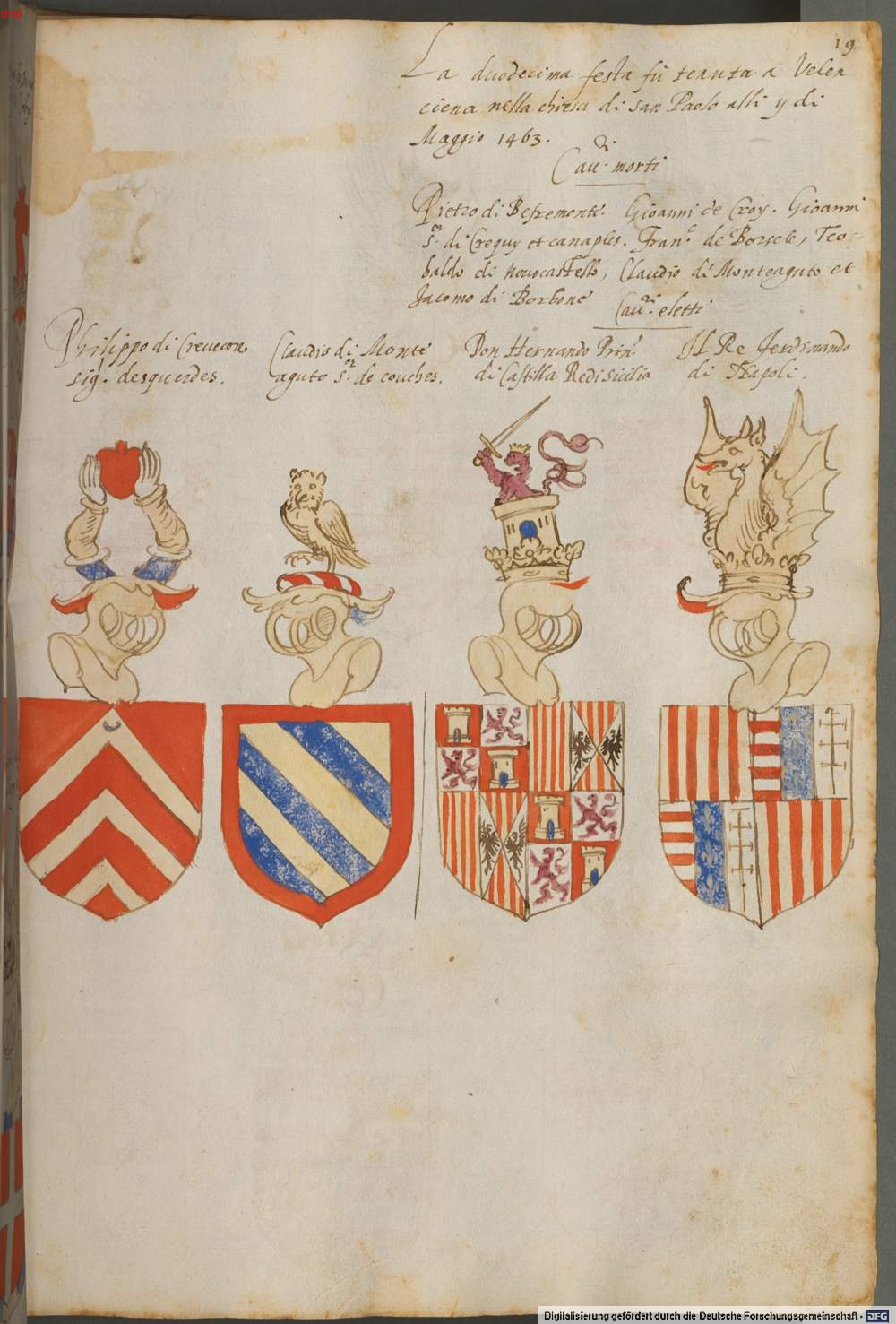 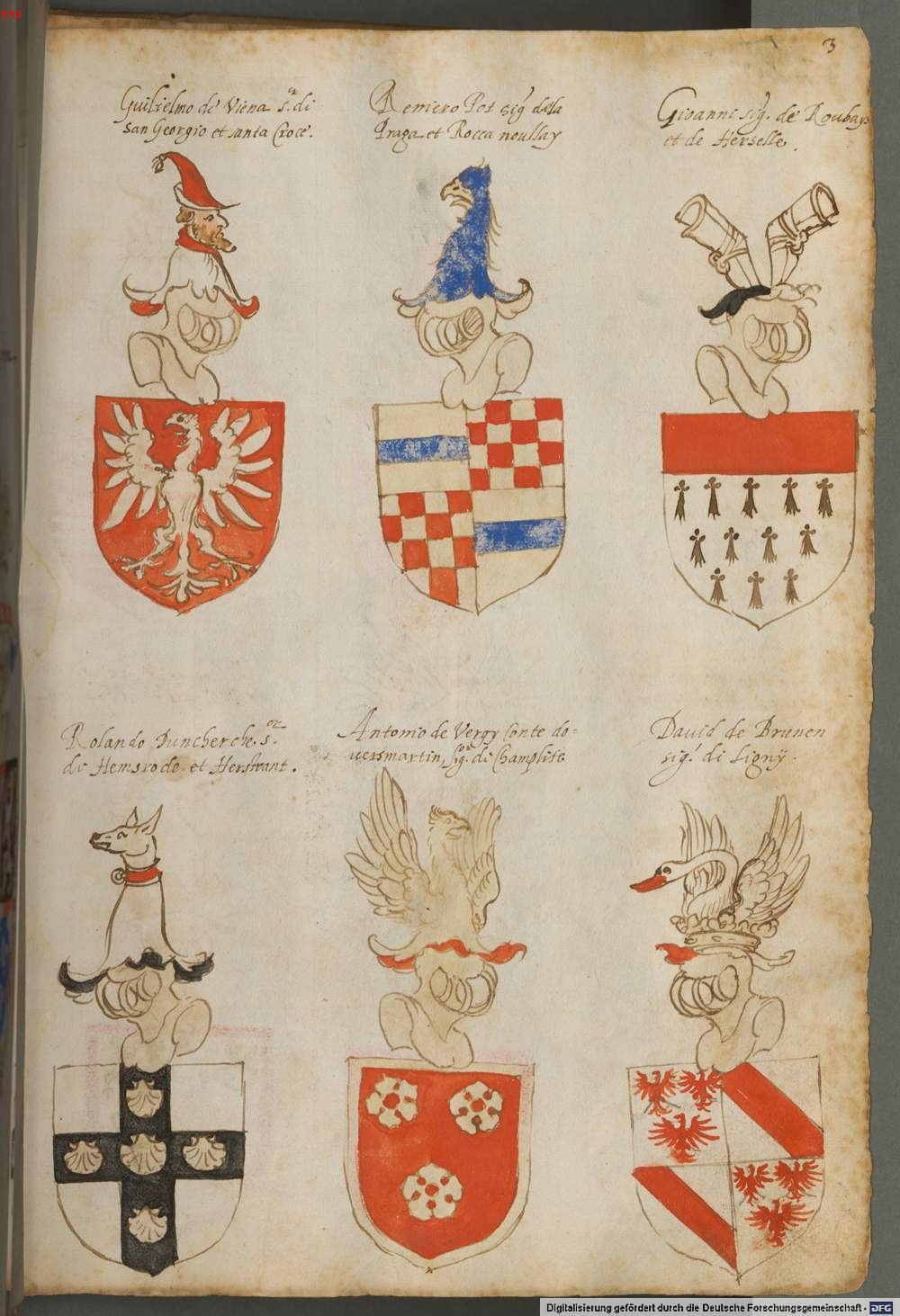 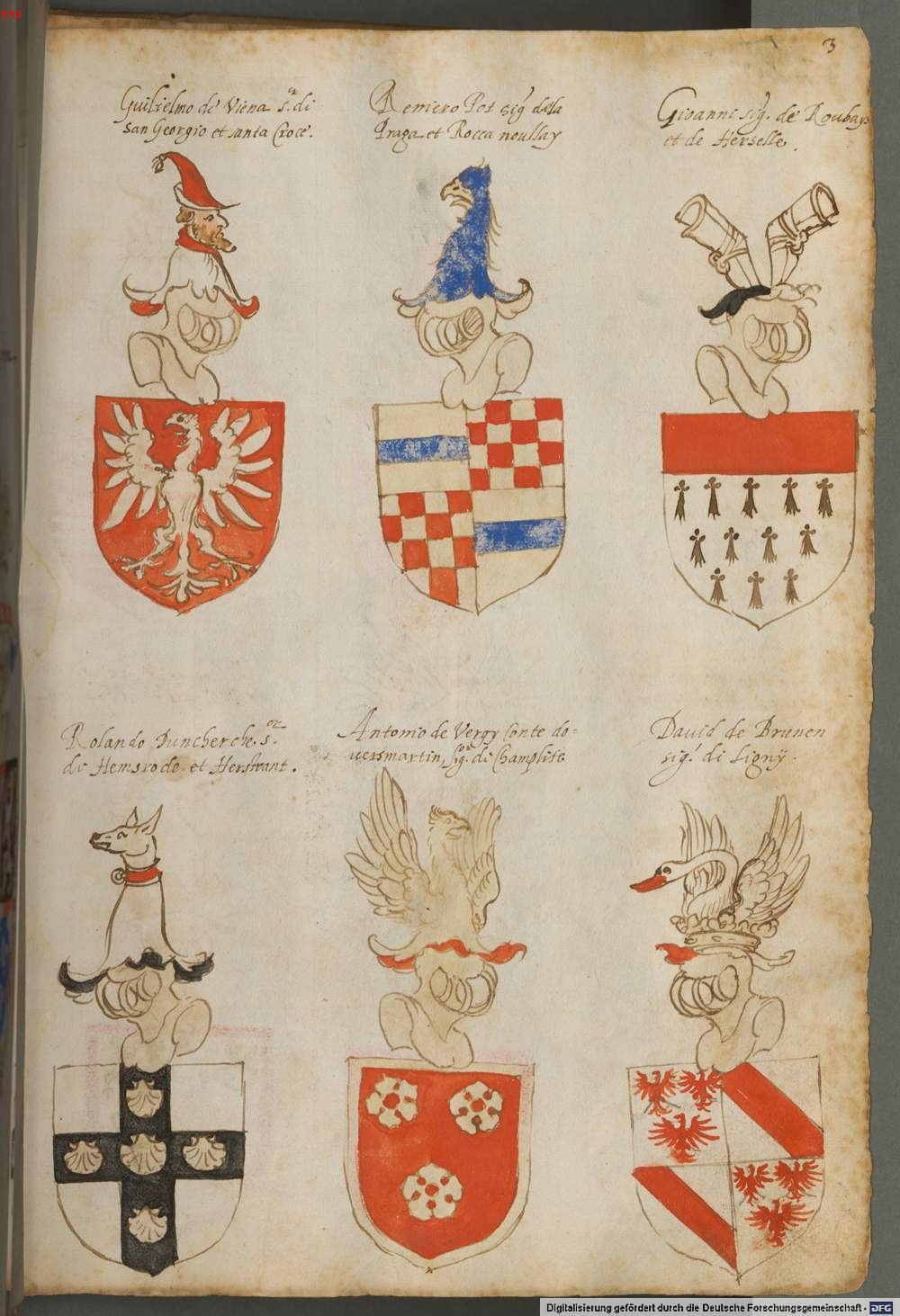 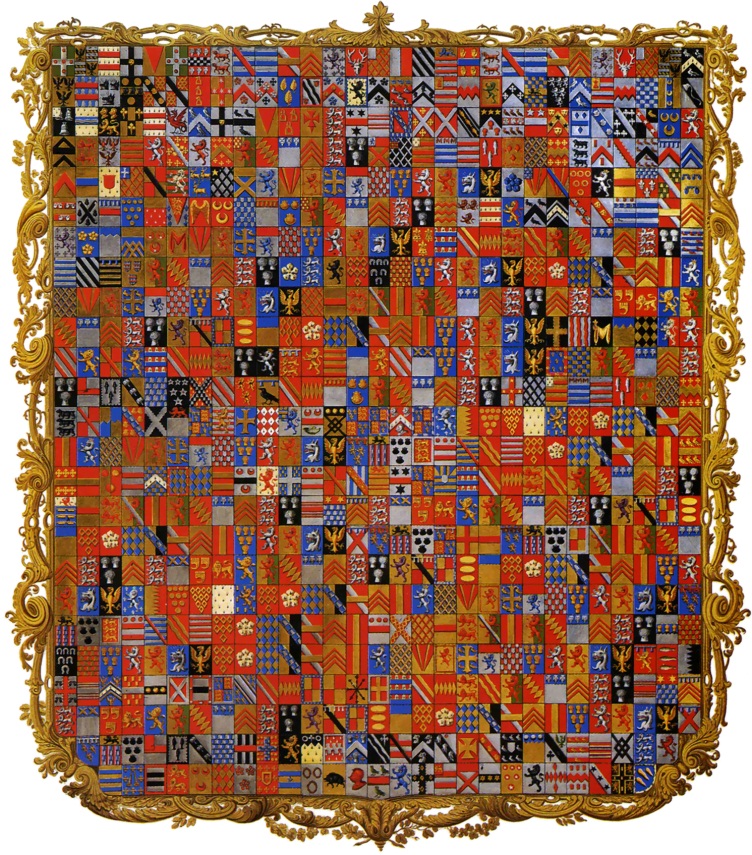 Tinctures (A3B1)
Colors
Gules
Azure
Sable
Vert
Purpure
Metals
Argent
Or
21
Tinctures (A3B1)
Metals
Colors
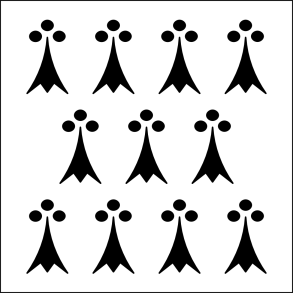 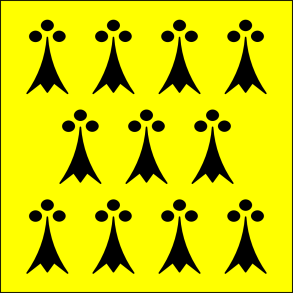 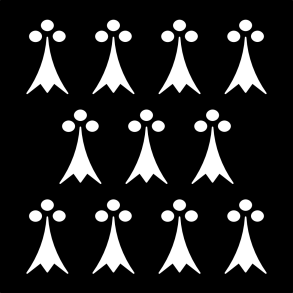 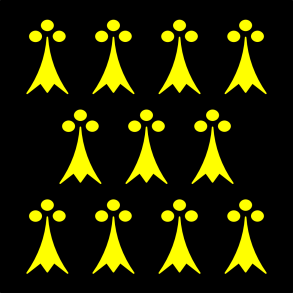 Ermine
Erminois
Counter-
Ermine
Pean
Neutral
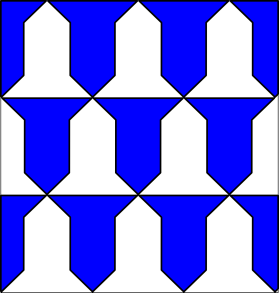 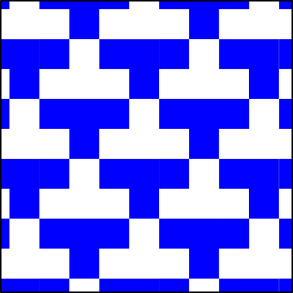 Potent
Vair
22
Ordinaries
Ordinaries are charges
They are usually comprised of simple geometric figures running from side to side or top to bottom of the field
Ordinaries can be classified as central or peripheral
23
Ordinaries
Central Ordinaries
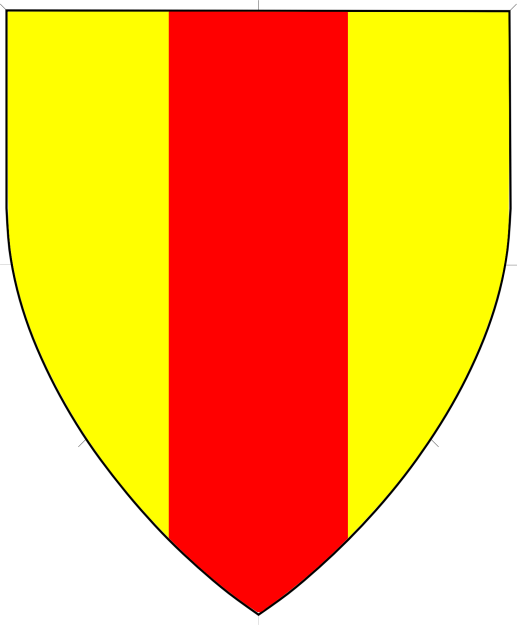 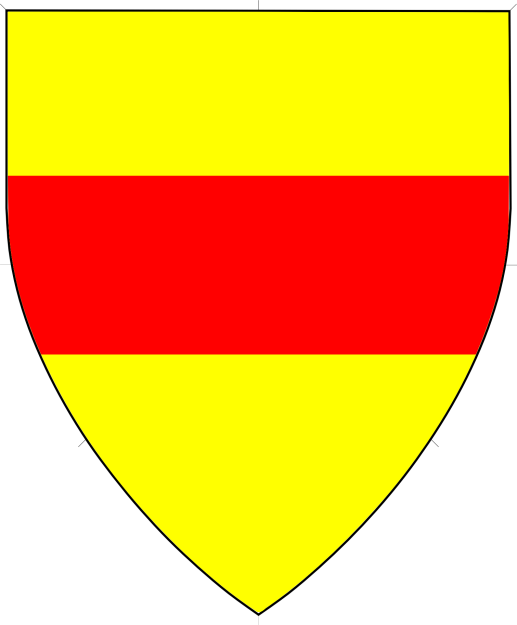 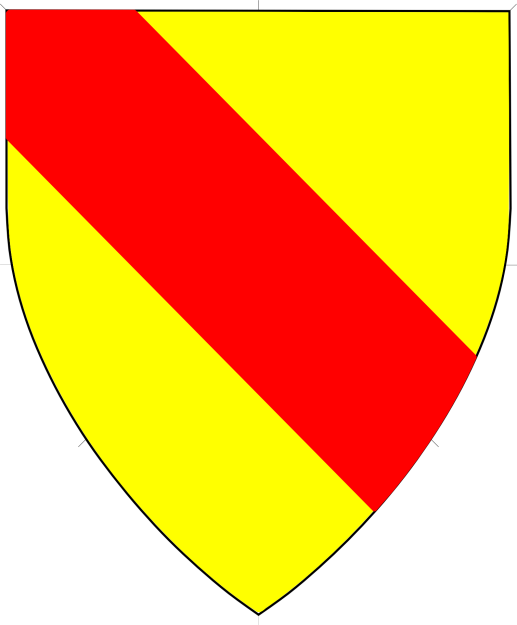 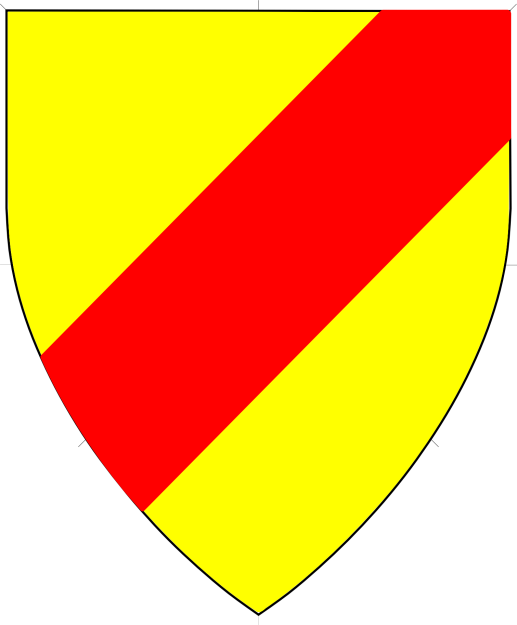 a Pale
a Fess
a Bend
a Bend
Sinister
24
Ordinaries
Central Ordinaries
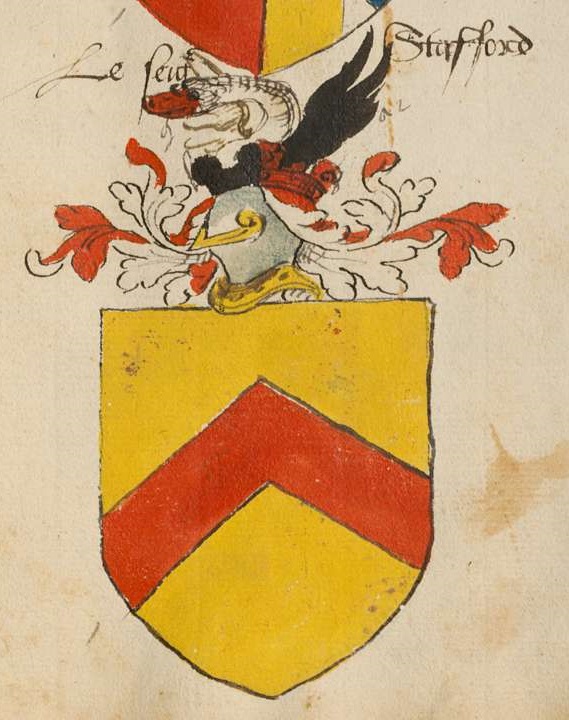 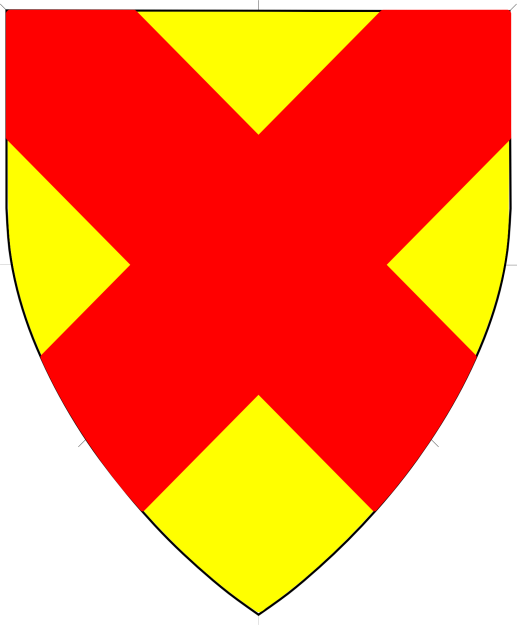 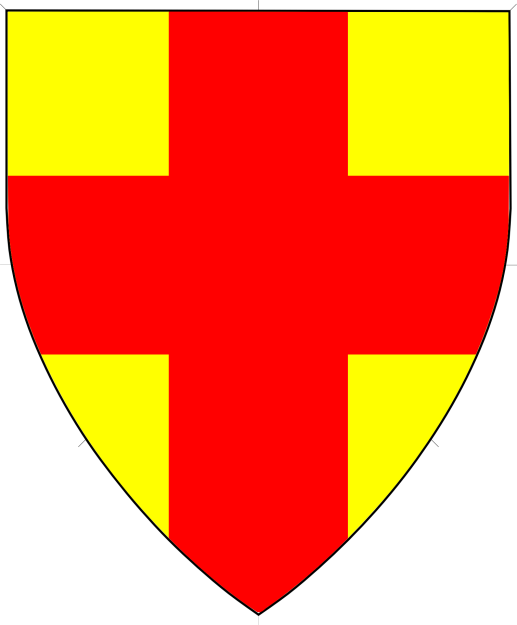 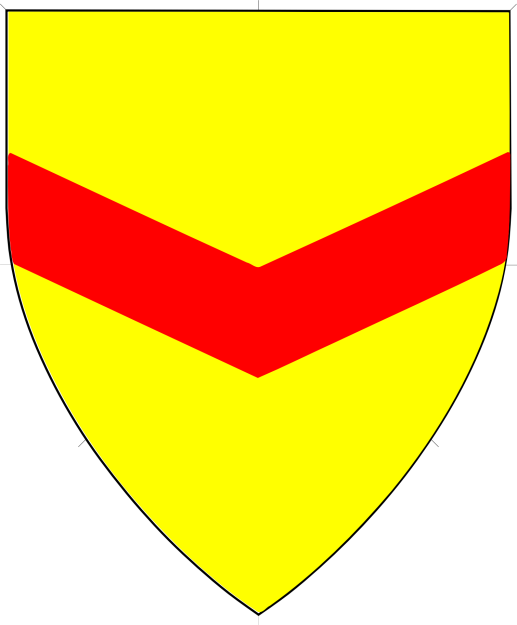 a Saltire
a Cross
a Chevron
a Chevron Inverted
25
Ordinaries
Central Ordinaries
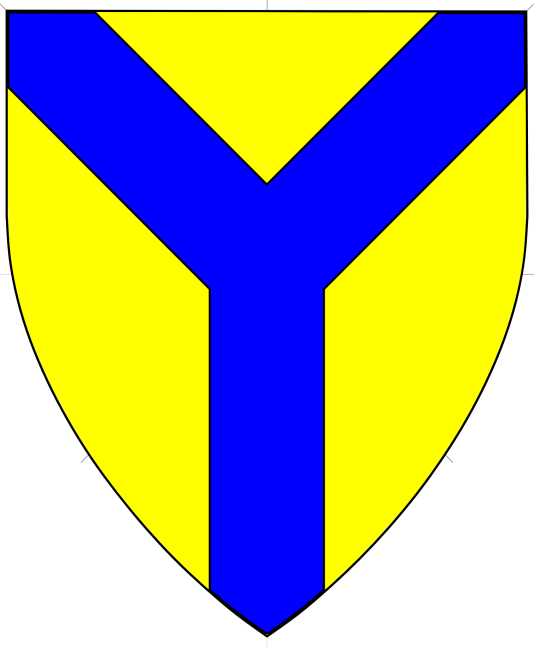 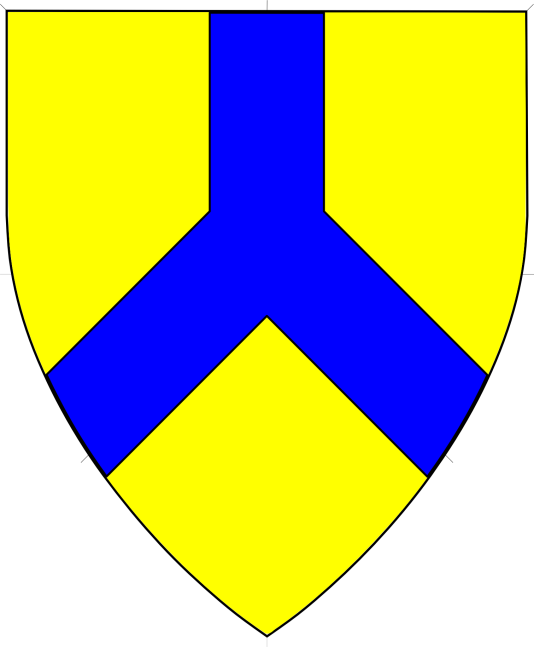 a Pall
a Pall Inverted
26
Ordinaries
Peripheral Ordinaries
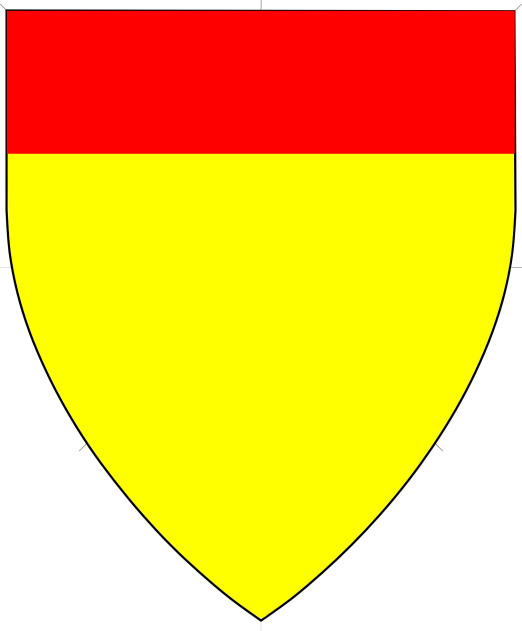 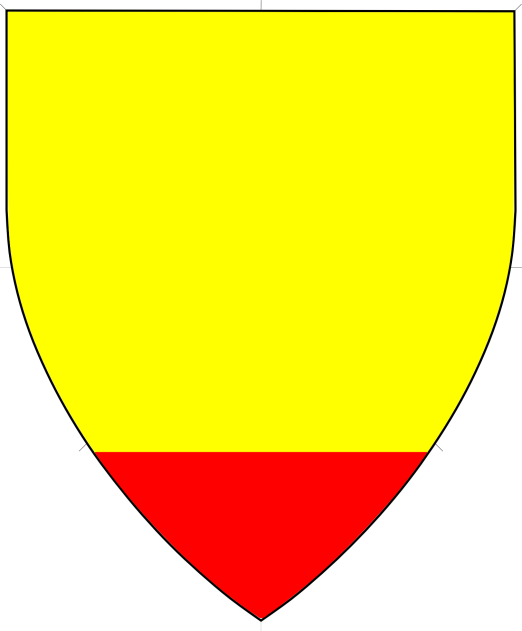 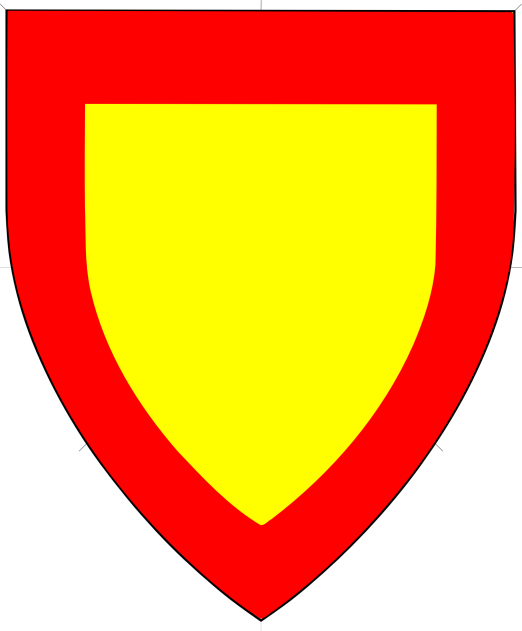 Chief
Base
Bordure
27
Lines of Division
Divides the field into 2 or more sections
Also known as:
“Lines of Partition”
“Field Divisions”
“Field Partitions”
28
Lines of Division
Divisions into 2 sections
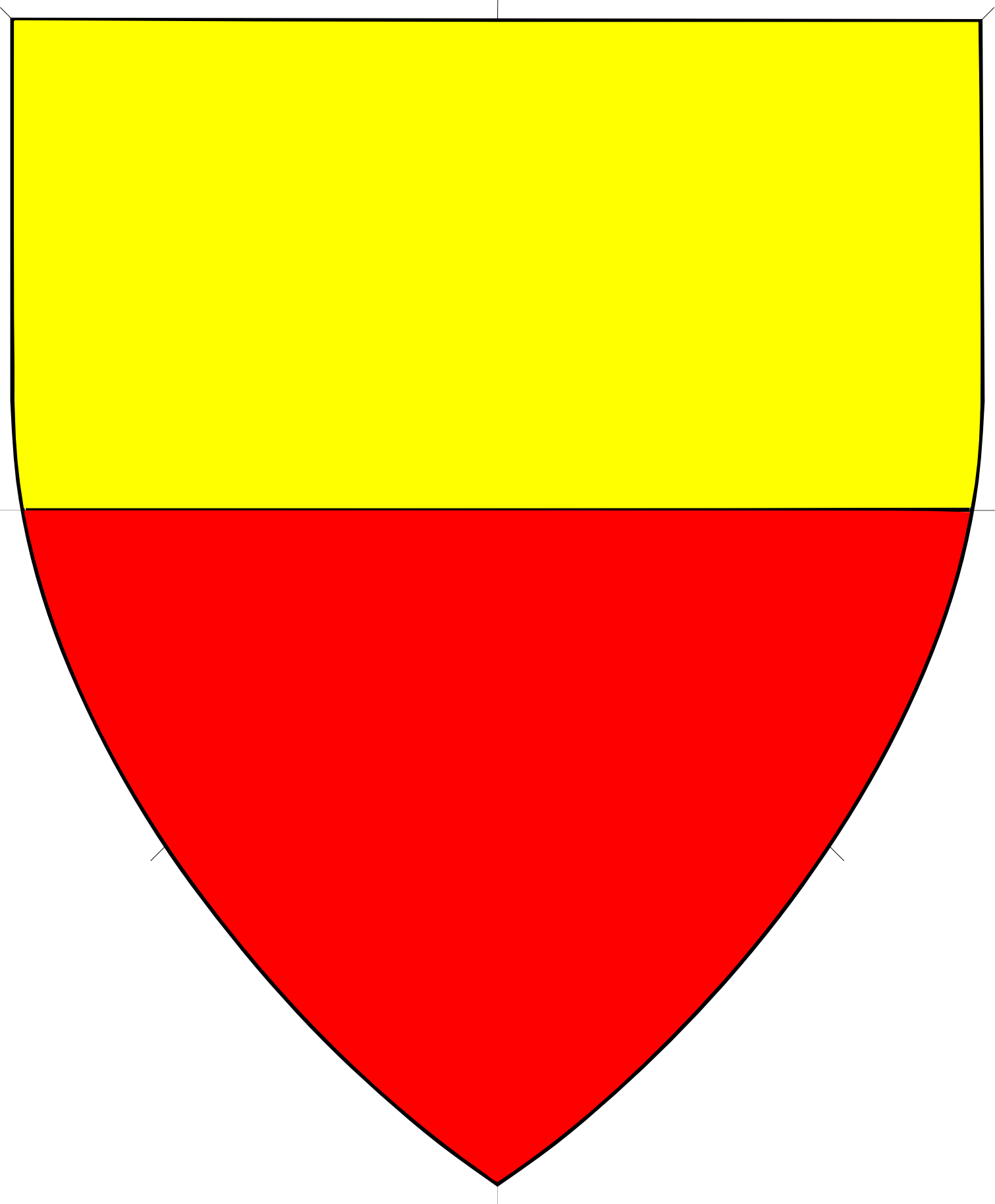 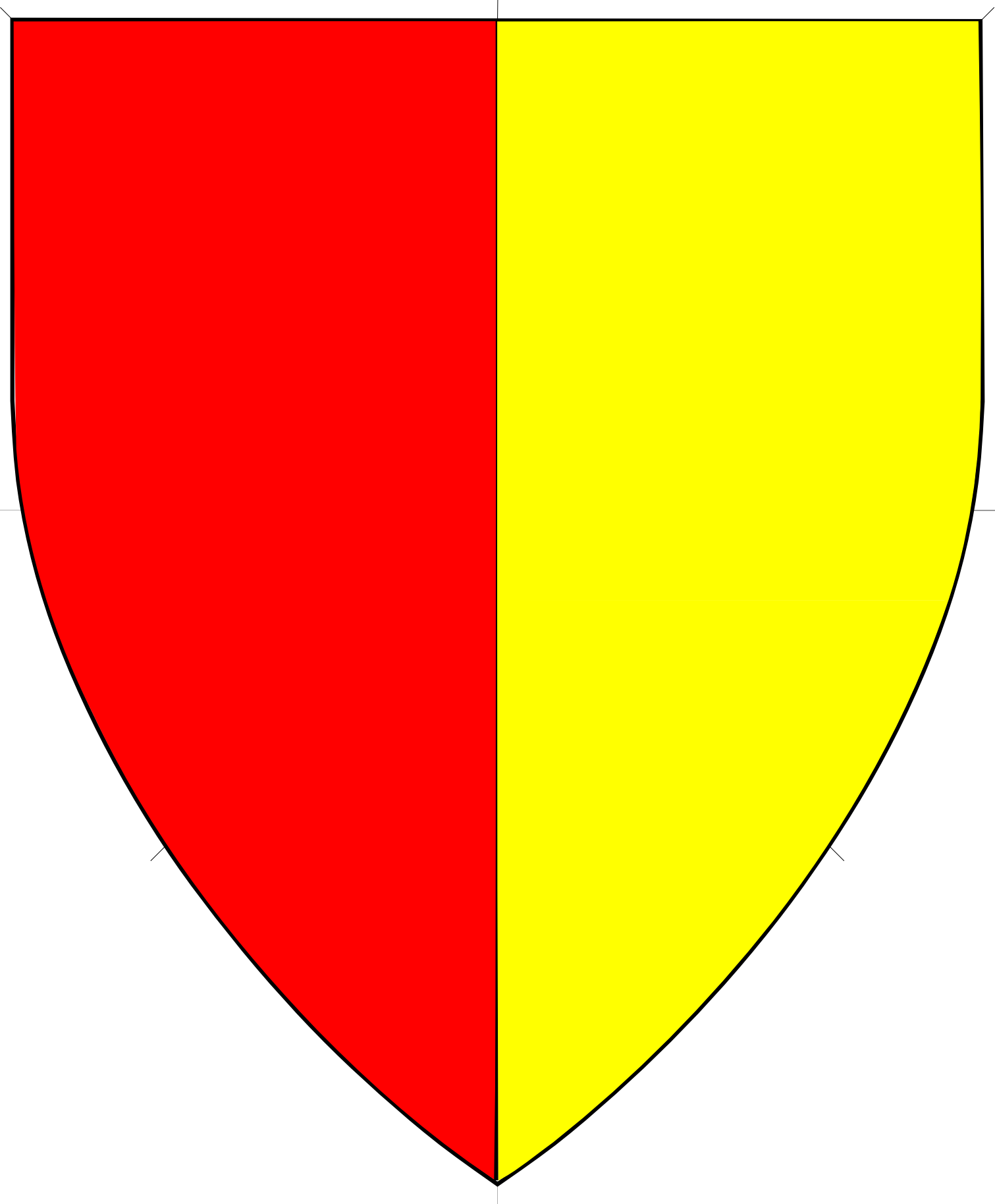 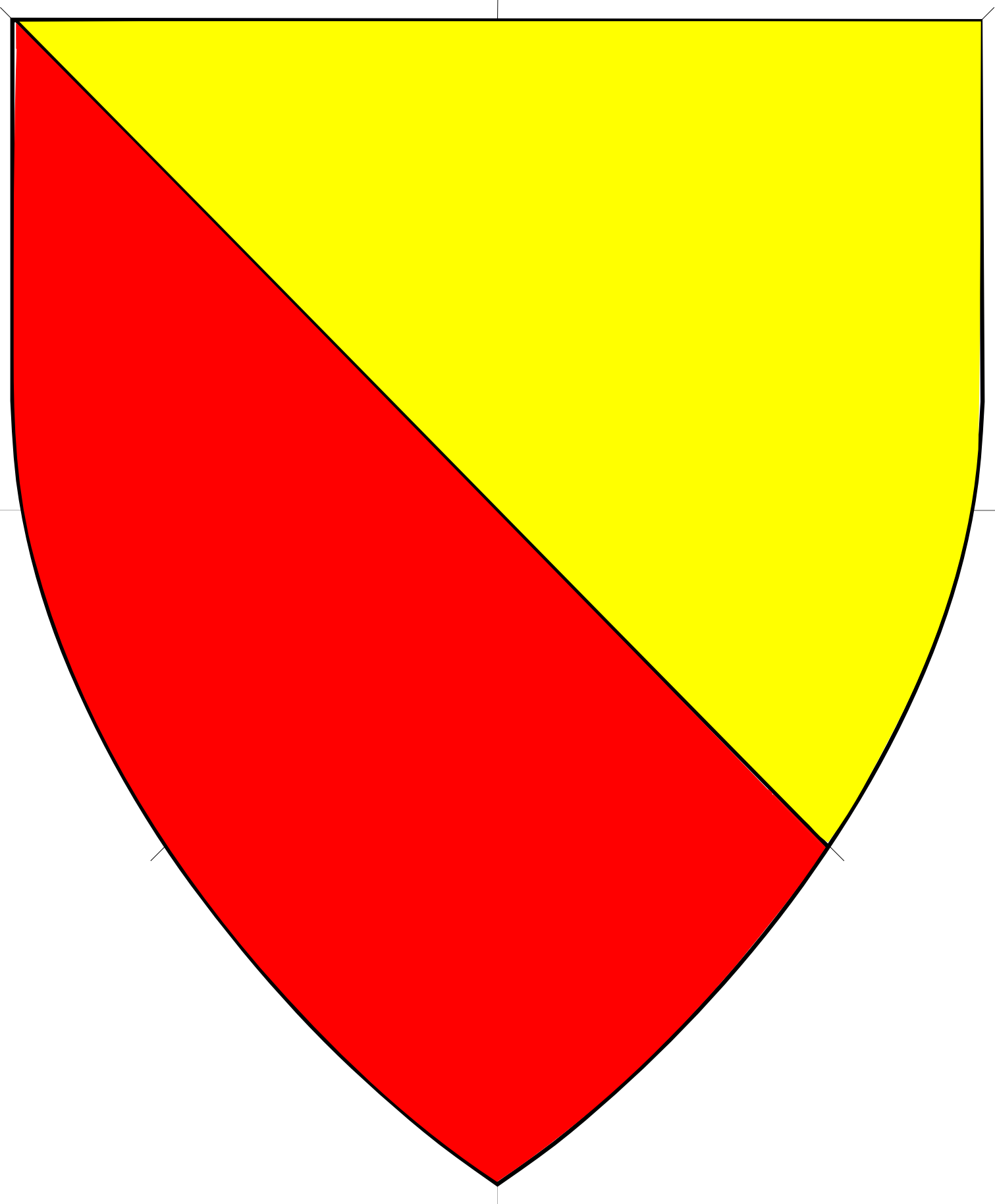 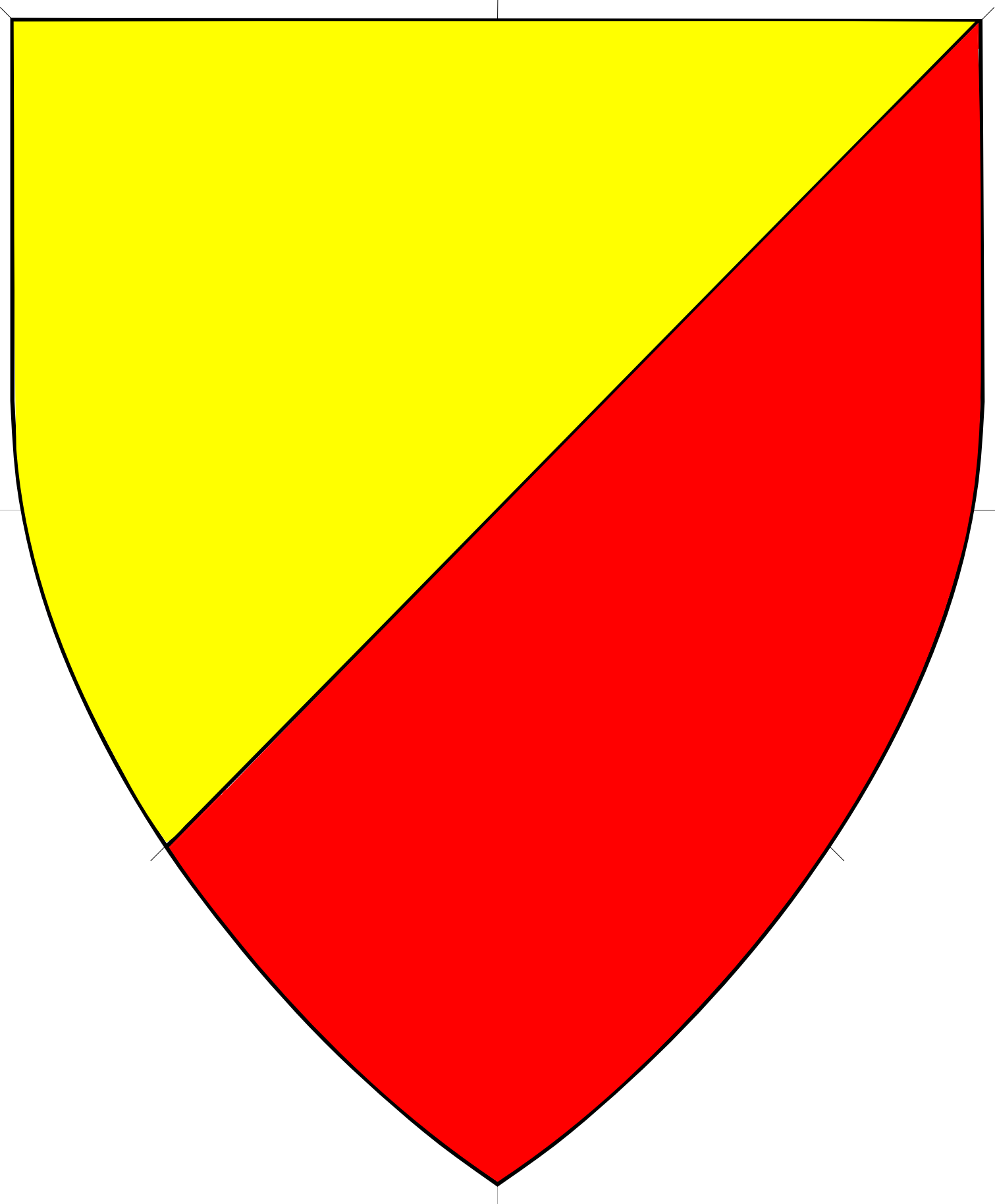 Per Fess
Per Pale
Per Bend
Per Bend
Sinister
29
Lines of Division
Divisions into 2 sections
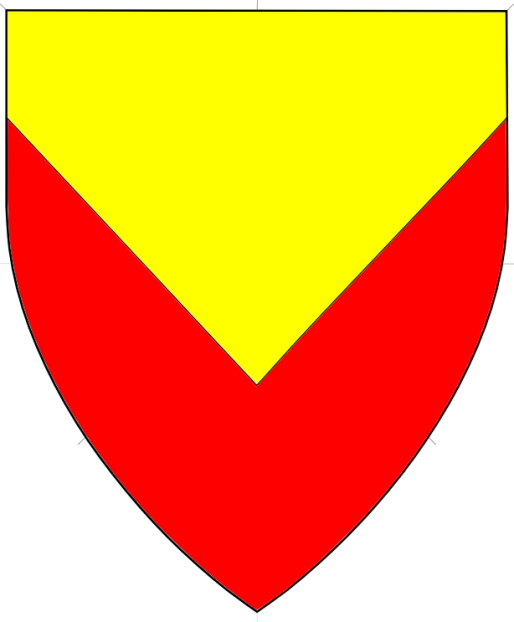 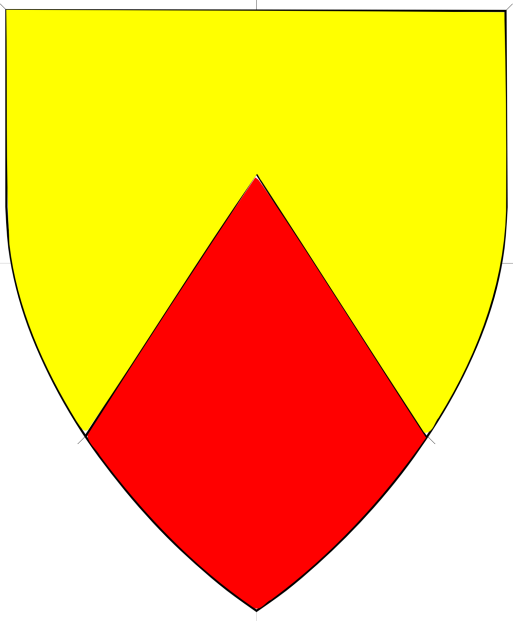 Per Chevron
Per Chevron Inverted
30
Lines of Division
Division into 3 sections
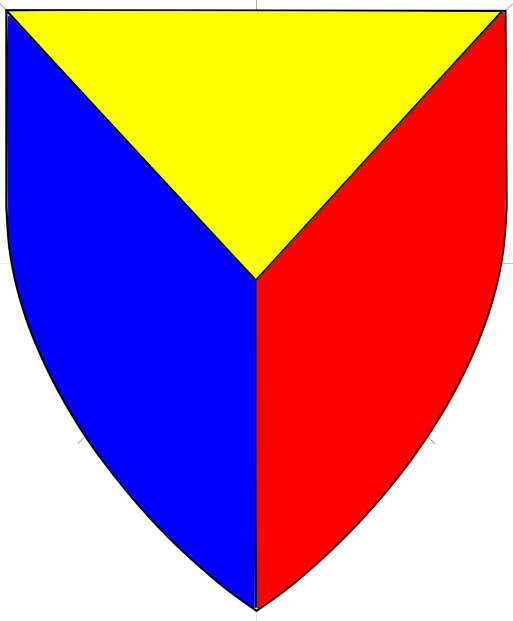 Per Pall
31
Lines of Division
Divisions into 4 sections
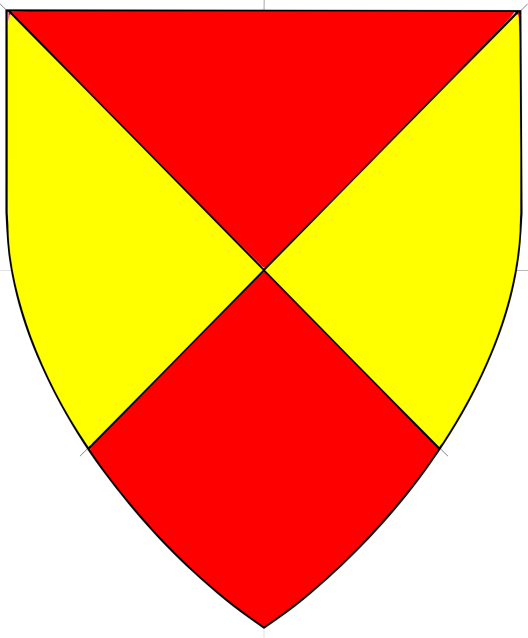 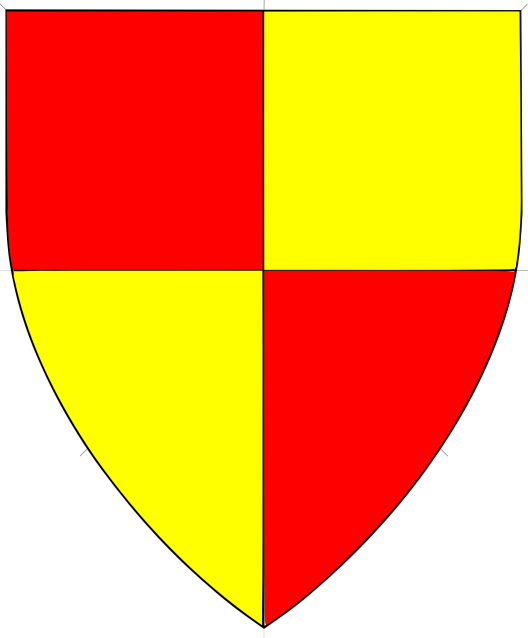 Per Saltire
Quarterly
32
Lines of Division
Divisions into 6 or more sections
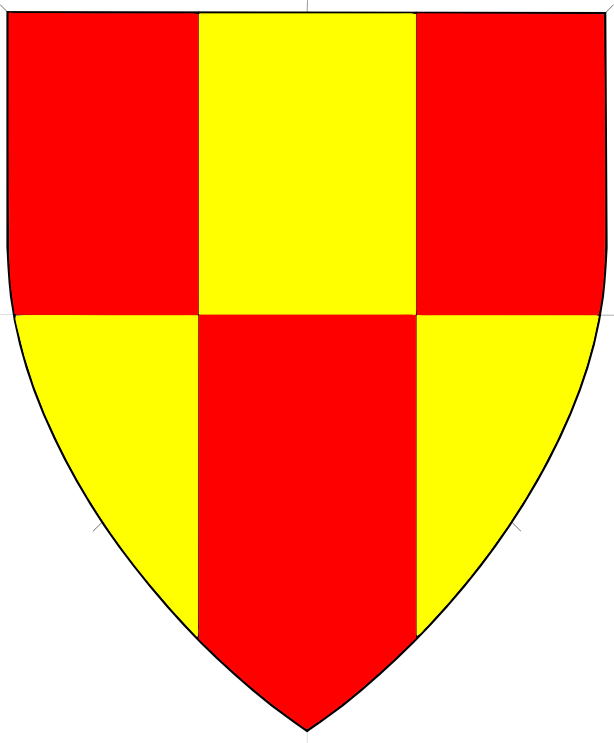 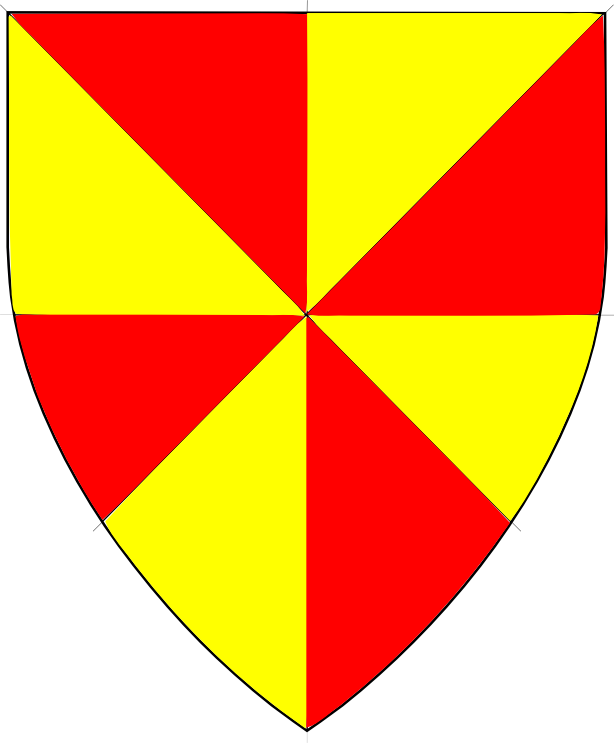 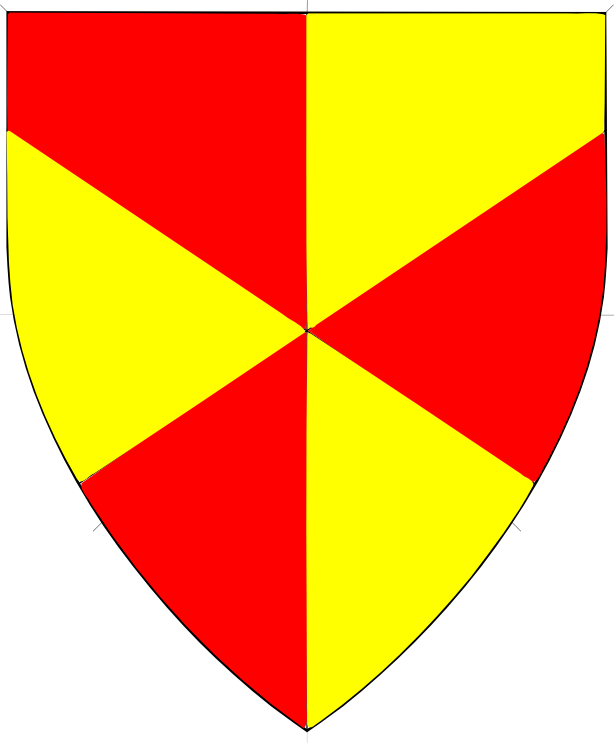 Party of Six
Gyronny of Eight
Gyronny of Six
33
Charges
Geometrics
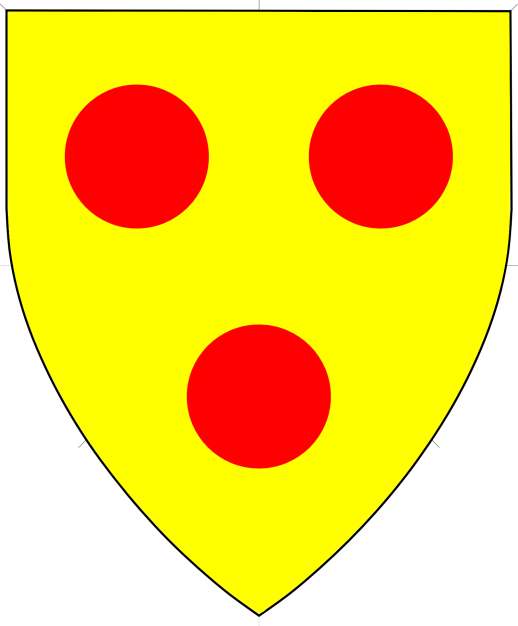 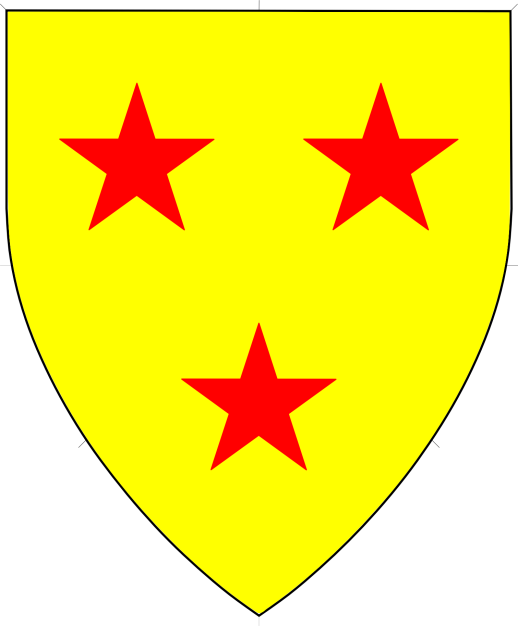 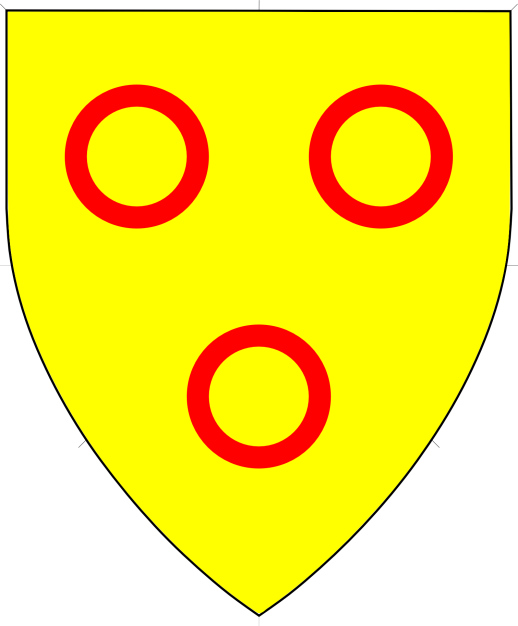 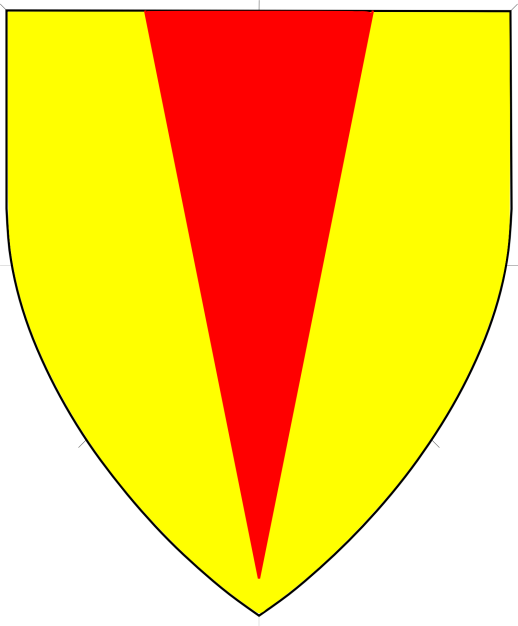 Mullets
(of five points)
Roundels
Annulets
a Pile
34
Charges
Animals
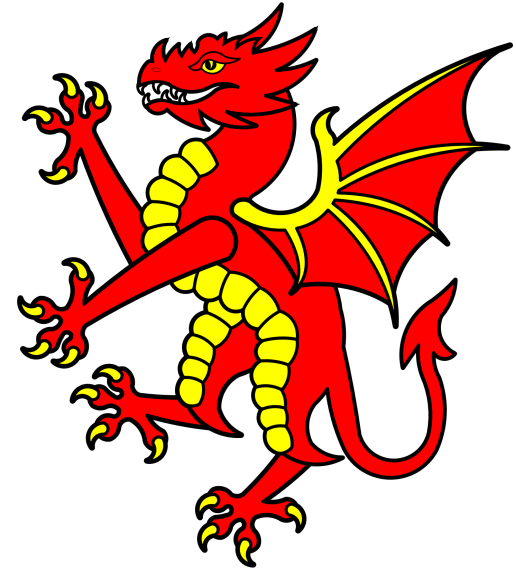 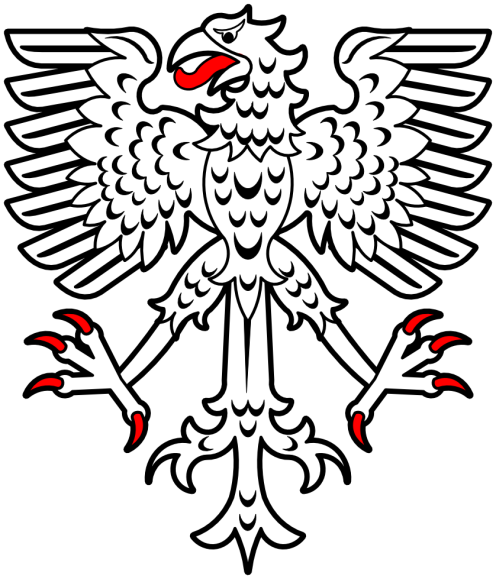 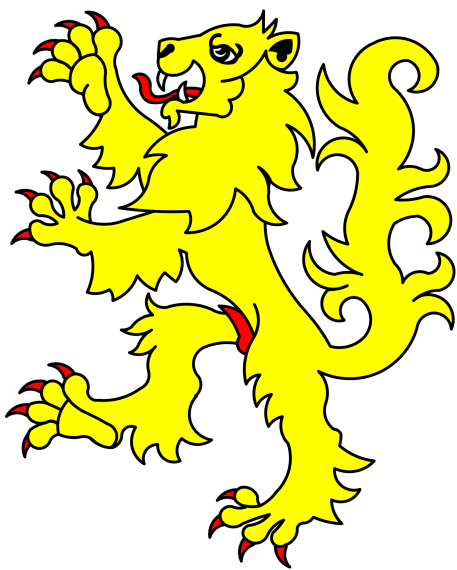 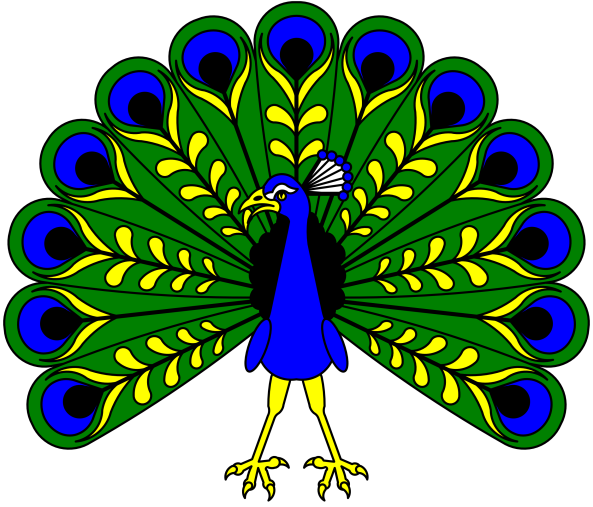 Lion Rampant
Peacock in its Pride
Eagle Displayed
Dragon Segreant
35
Charges
Other
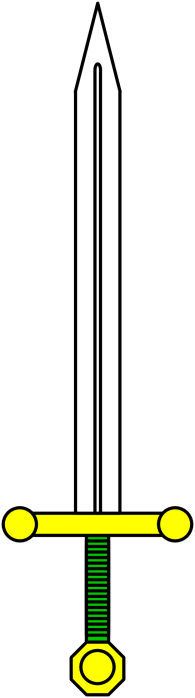 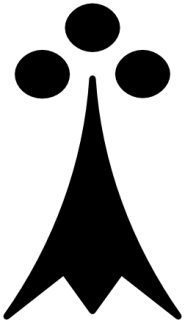 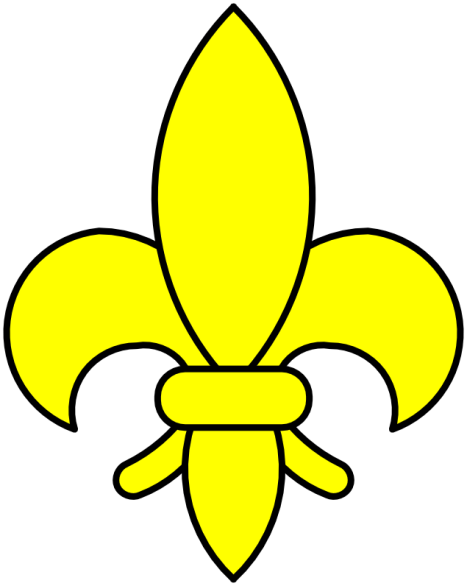 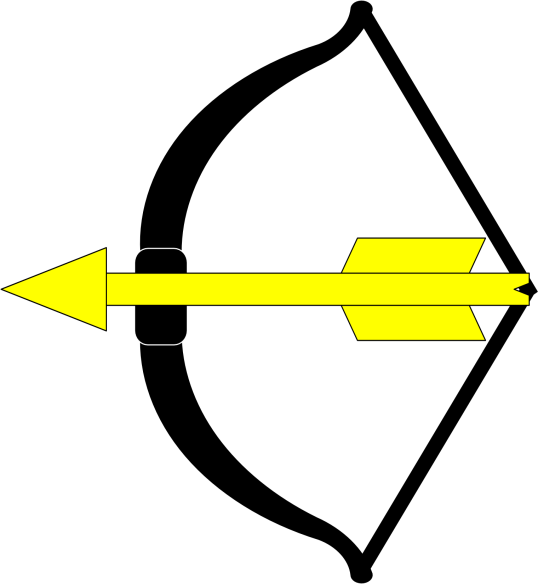 Bow and Arrow
Sword
Fleur de Lys
Ermine Spot
36
Complex Lines
Lines of division and lines forming ordinaries shown so far were simple, straight lines
Such lines can also be complex, using various patterns.
Complex Lines
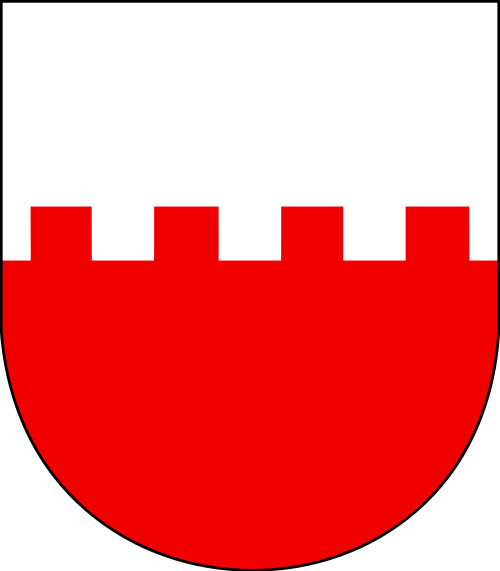 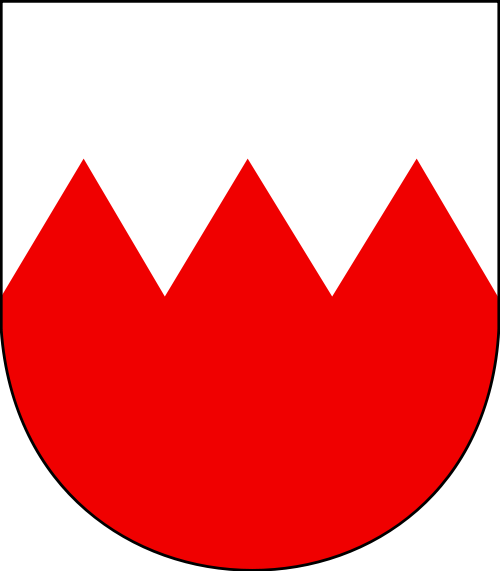 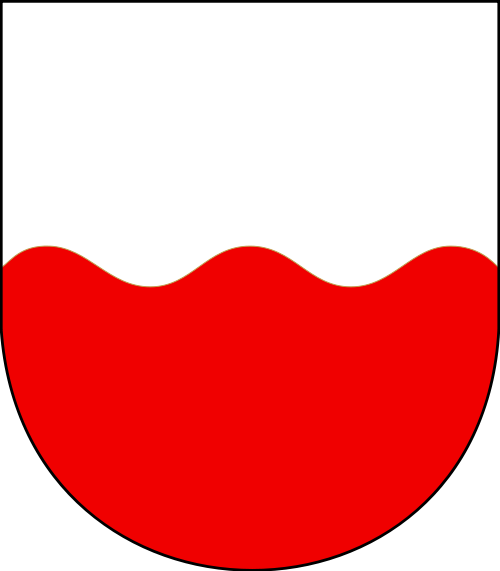 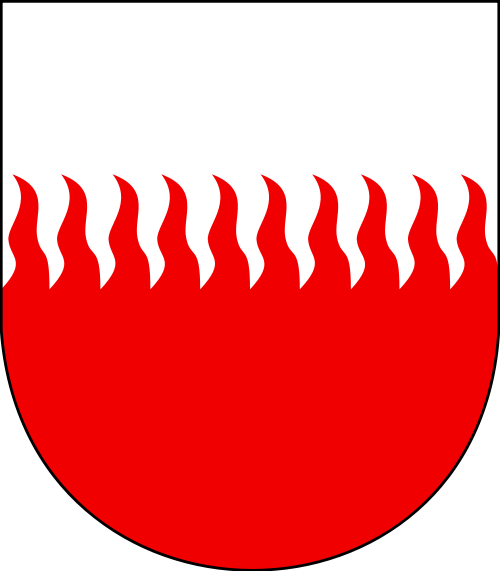 Embattled
Indented
Wavy
Rayonny
Images from Wikimedia Commons
Complex Lines
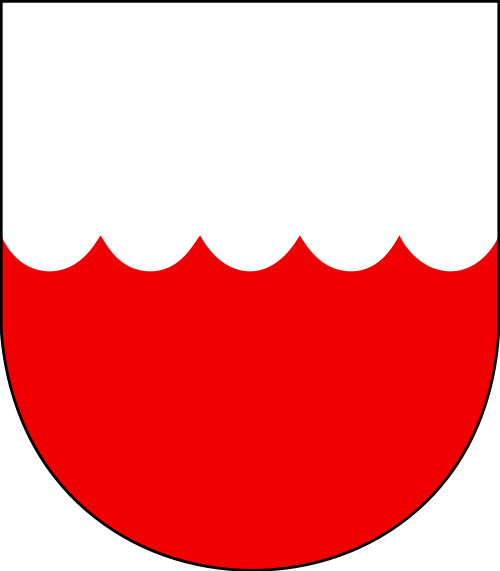 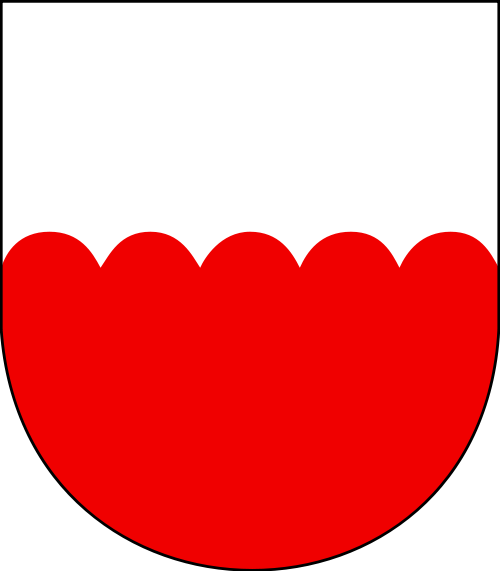 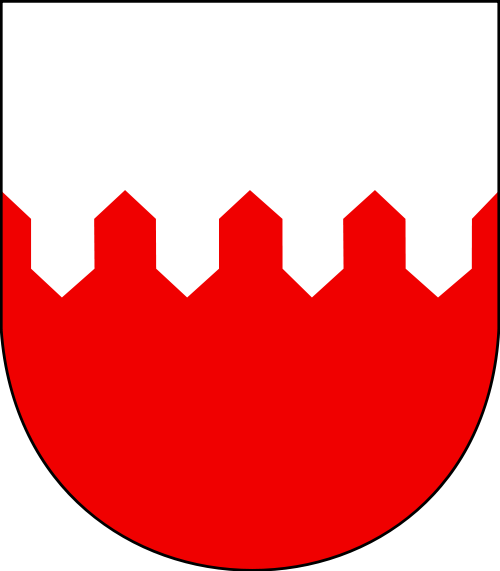 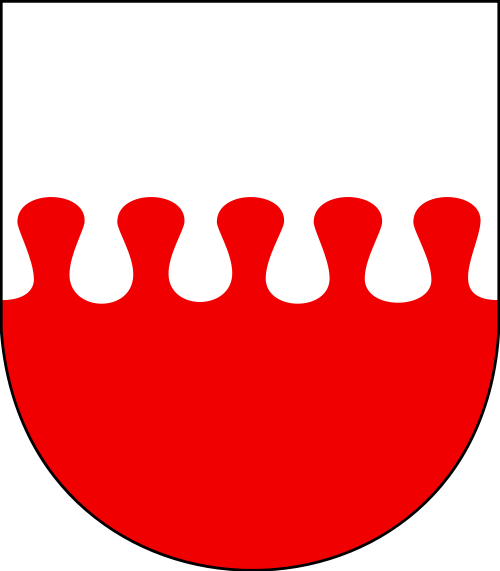 Invected
Engrailed
Nebuly
Urdy
Images from Wikimedia Commons
Rules of Heraldry – Blazon
Blazon utilizes a specific grammar structure
Items generally follow the pattern “number, type, posture, tincture”, with tincture always the last
“Arrangement” can come before the “number” of after “posture”
We usually blazon from lowest to highest level, from center out, from chief to base, from dexter to sinister 
Field is always blazoned first
Rules of Heraldry – Blazon
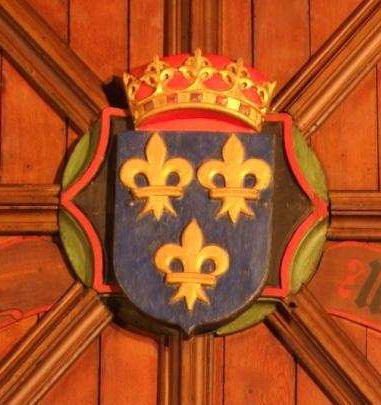 Azure, 
three fleurs-de-lys 
Or.
Arms of France
Images from St. Machar’s Cathedral, Aberdeen, ca AD 1520
[Speaker Notes: No need to specify two-and-one – that’s the default for three.]
Rules of Heraldry – Blazon
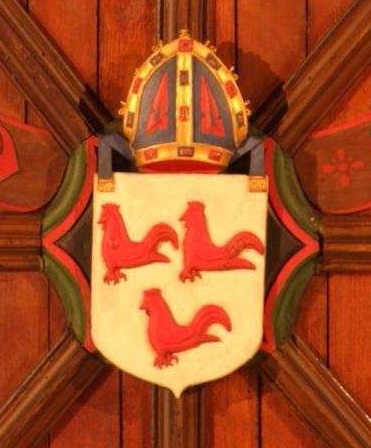 Argent
three cocks
gules.
Arms of Robert Cockburn
Note the cant
Images from St. Machar’s Cathedral, Aberdeen, ca AD 1520
Rules of Heraldry – Blazon
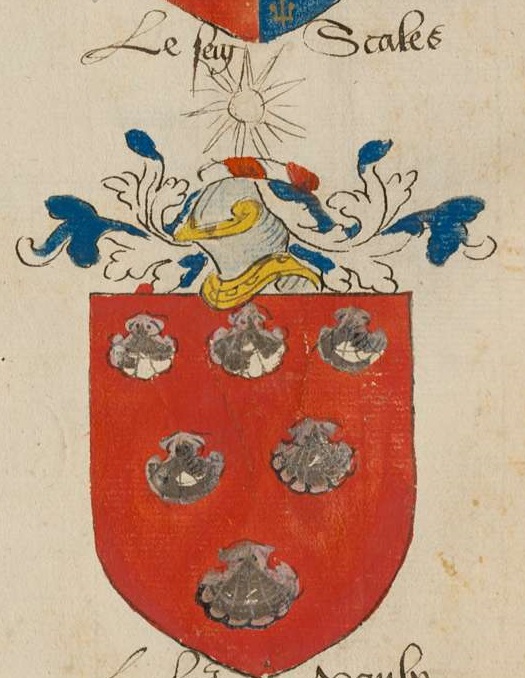 Gules,
six escallops
three, two, and one 
argent.
Images from Insignia Anglica, mid 16C
[Speaker Notes: Not sure if there’s a default for six items on the field.]
Rules of Heraldry – Blazon
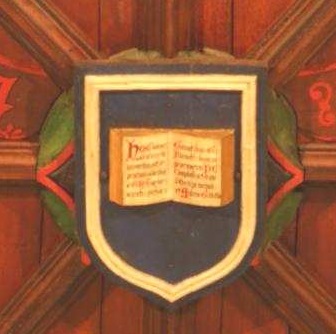 Azure
an open book
within an orle
argent.
Arms of the King’s College of Aberdeen
Images from St. Machar’s Cathedral, Aberdeen, ca AD 1520
Rules of Heraldry – Blazon
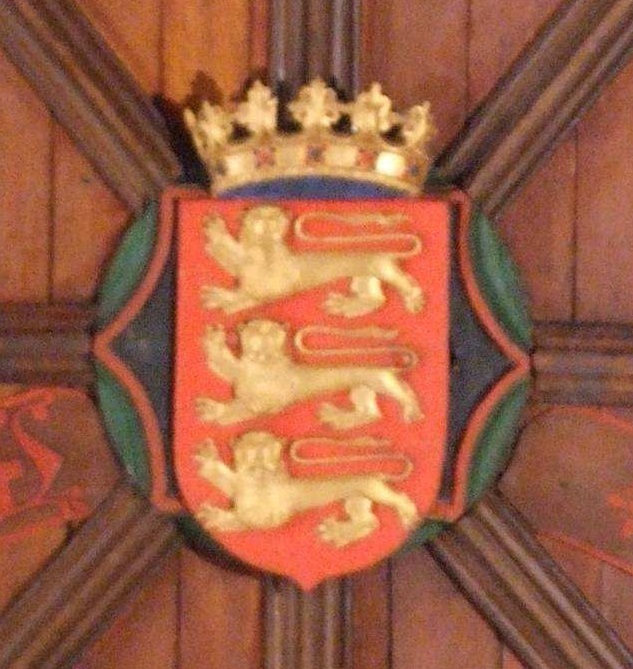 Gules, 
in pale 
three lions 
passant guardant 
Or.
Arms of England
Images from St. Machar’s Cathedral, Aberdeen, ca AD 1520
Rules of Heraldry – Blazon
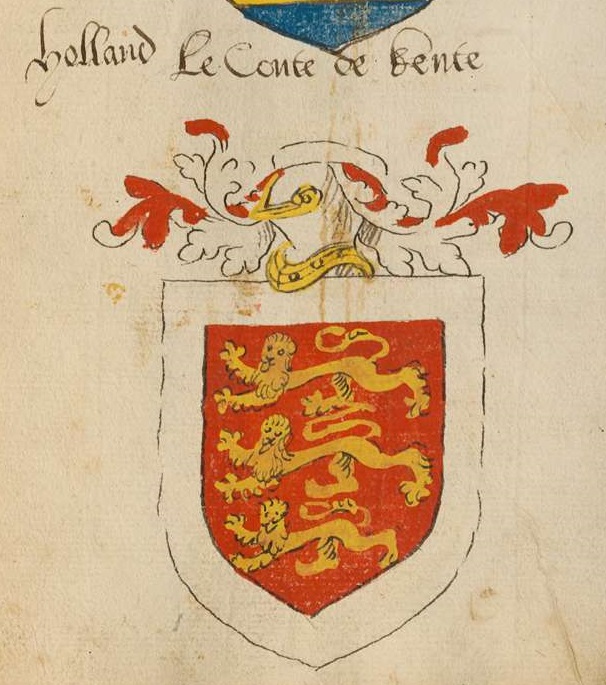 Gules,
in pale
three lions
passant guardant 
Or
within a bordure argent.
Thomas Holland, Earl of Kent
Images from Insignia Anglica, mid 16C
Rules of Heraldry – Blazon
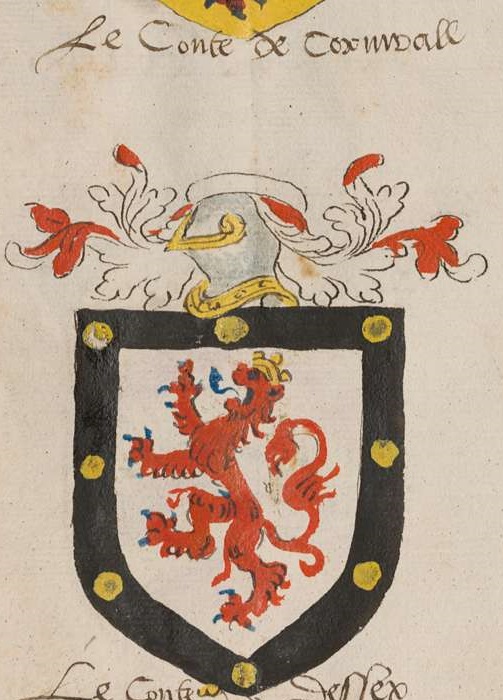 Argent,
a lion gules,
a bordure 
sable
semy of roundels 
Or.
Count of Cornwall
Images from Insignia Anglica, mid 16C
[Speaker Notes: Roundels Or can be called bezants.]
Rules of Heraldry – Blazon
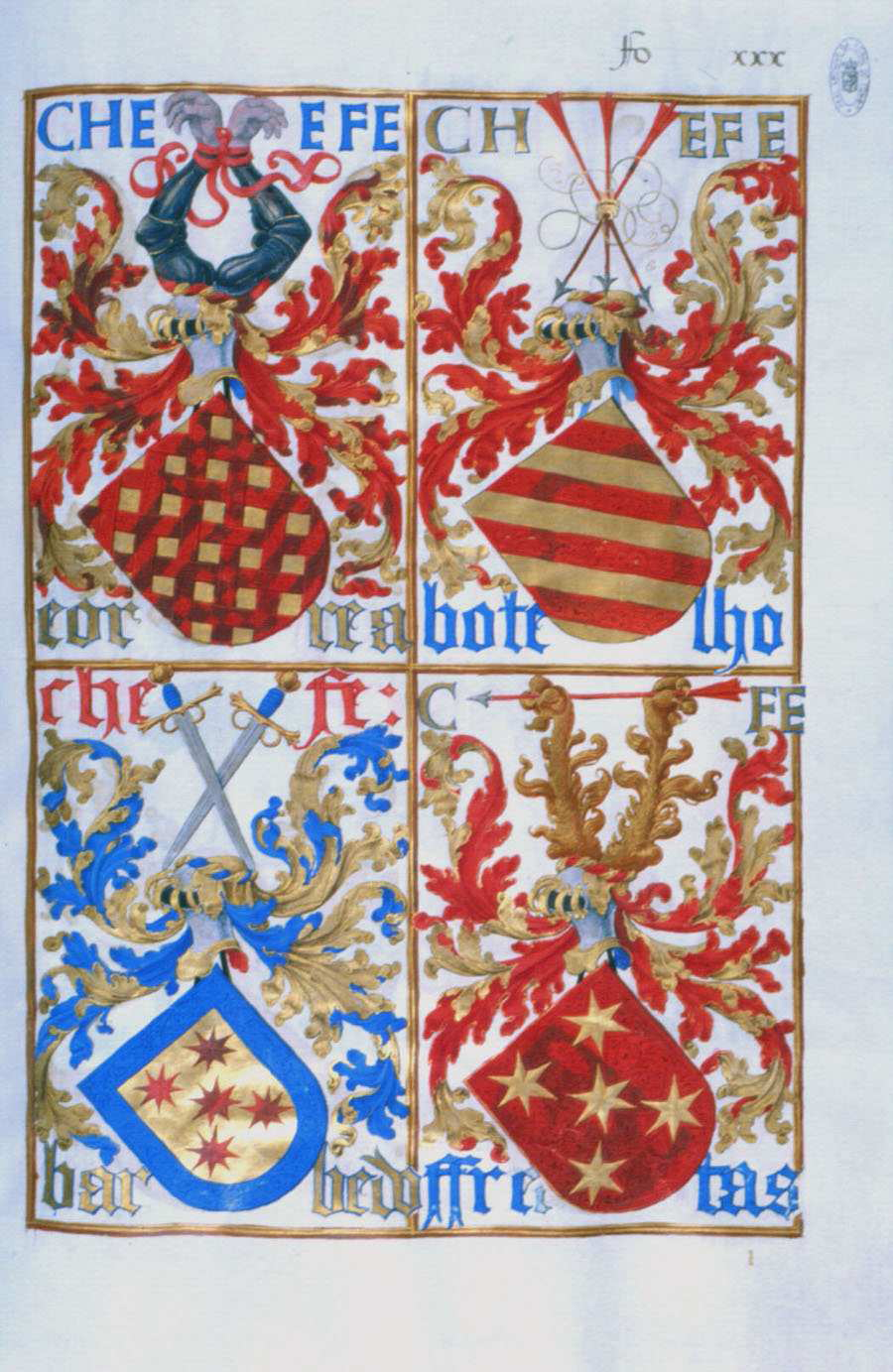 Or, 
five mullets of eight points 
two, one, and two 
gules 
within a bordure 
azure.
Arms of the Chefe Barbedo (Portugal)
Rules of Heraldry – Blazon
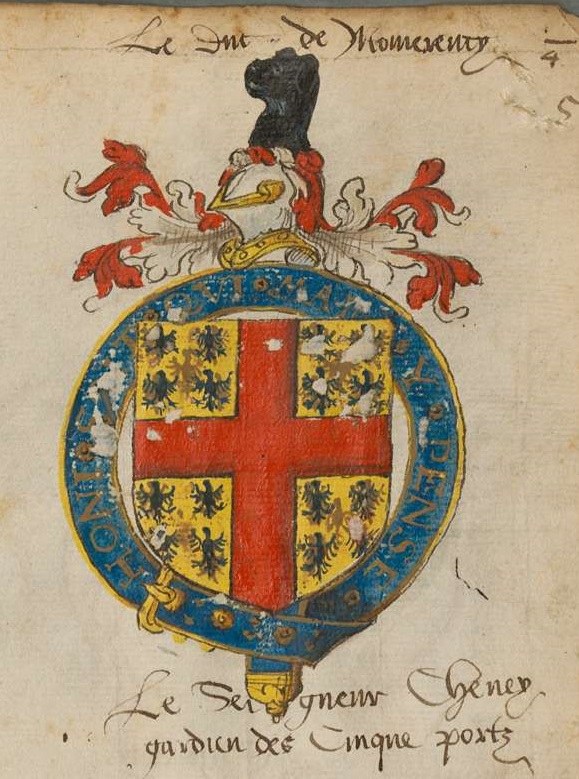 Or 
semy of 
eagles azure, 
a cross gules.
Sir (Thomas) Cheney, Lord Warden of the Cinque Ports
Images from Insignia Anglica, mid 16C
[Speaker Notes: No need to say “throughout”, that’s default for crosses.

Semy is one of the few situations where central charge isn’t listed first.]
Rules of Heraldry – Blazon
Checky 
Or and azure.
Count of Warren
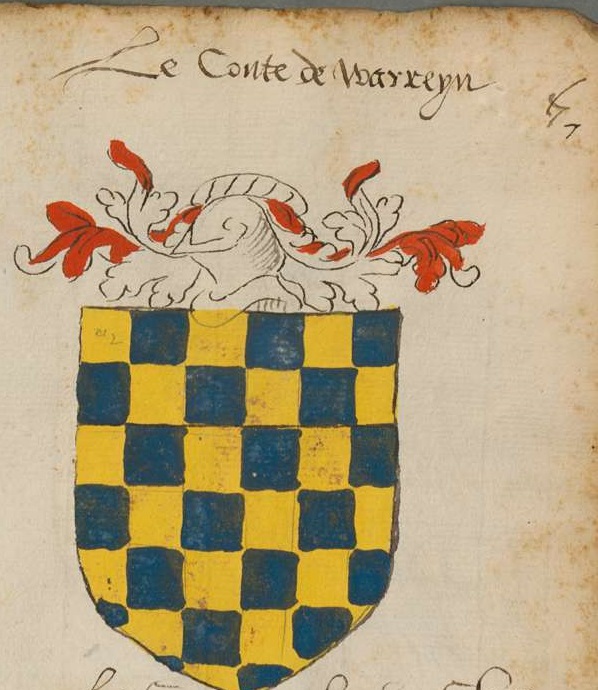 Images from Insignia Anglica, mid 16C
[Speaker Notes: Or is listed first since its in dexter chief, though no difference for conflict.

Semy is one of the few situations where central charge isn’t listed first.]
Rules of Heraldry – Blazon
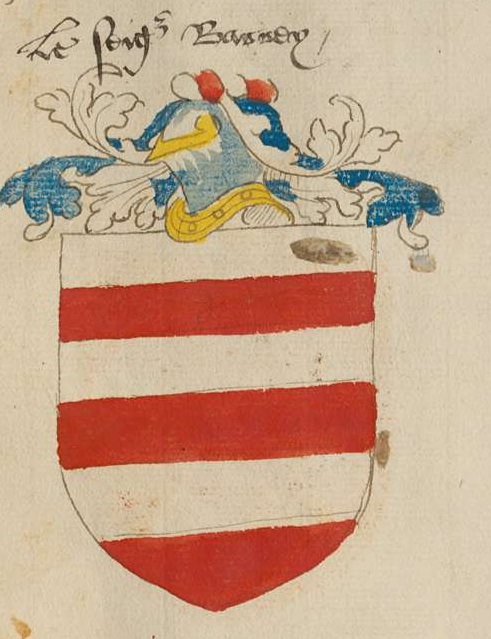 Barry
argent and gules.
Images from Insignia Anglica, mid 16C
[Speaker Notes: Even divisions, so barry.  Argent to chief, so first.]
Rules of Heraldry – Blazon
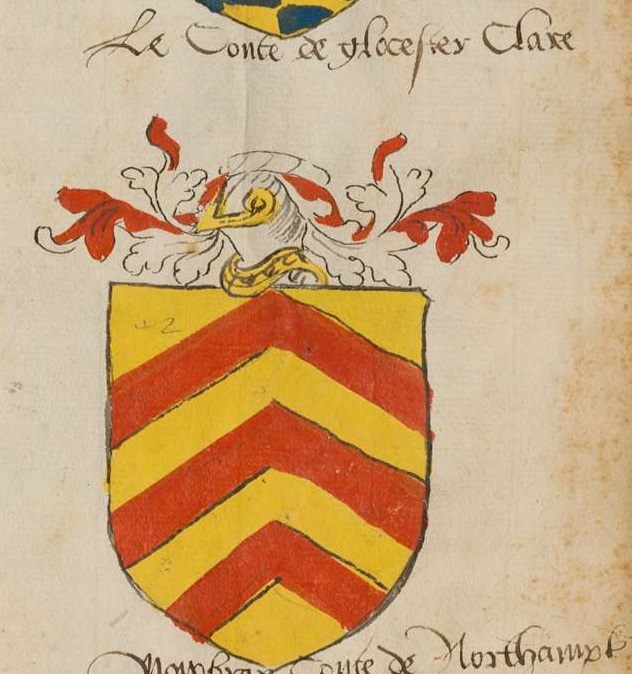 Or,
three chevronels 
Gules.
Count of Clare
Images from Insignia Anglica, mid 16C
[Speaker Notes: Not chevronelly since unequal number of parts]
Rules of Heraldry – Blazon
Or,
a chief indented 
sable.
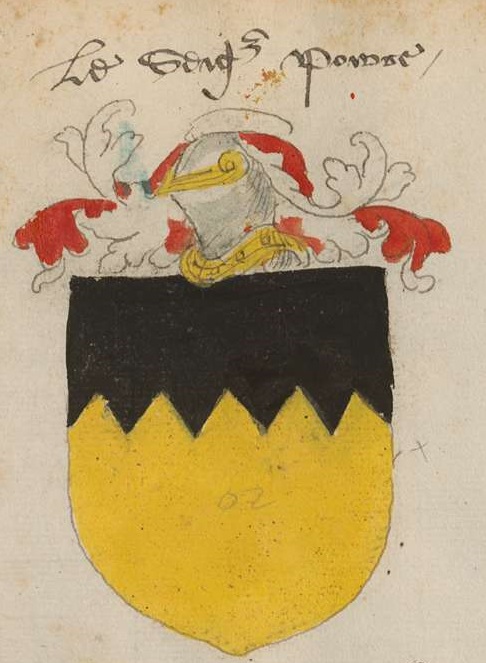 Images from Insignia Anglica, mid 16C
Rules of Heraldry – Blazon
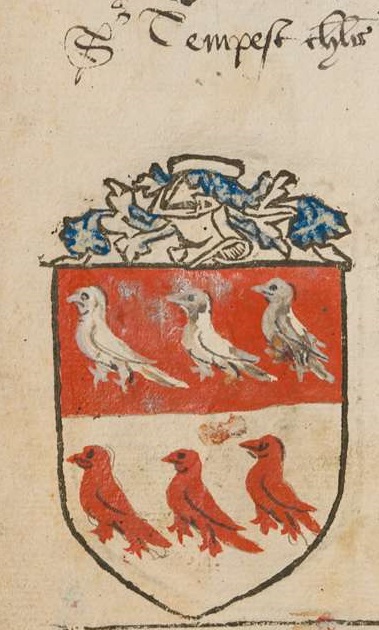 Per fess
gules and argent,
six martlets 
three and three
counterchanged.
Images from Insignia Anglica, mid 16C
Rules of Heraldry – Blazon
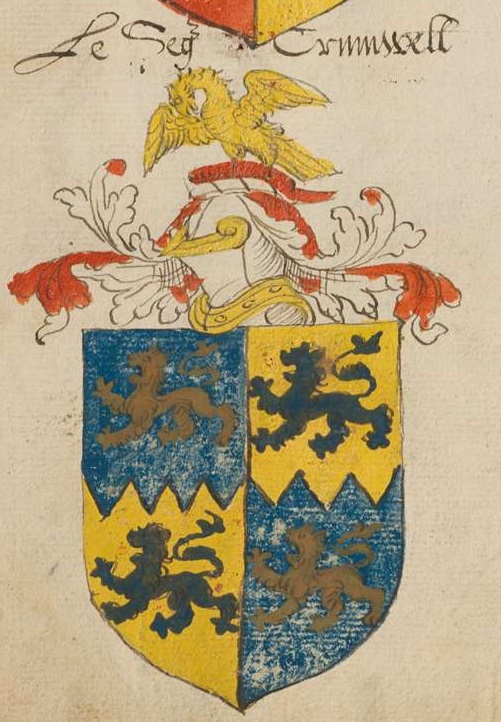 Quarterly
per fess indented azure and Or, 
four lions 
passant 
counterchanged.
Images from Insignia Anglica, mid 16C
Rules of Heraldry – Blazon
Or,
a fret gules
and on a canton azure
a cross flory argent.
For info on crosses, see: http://coblaith.net/Heraldry/Crosses/
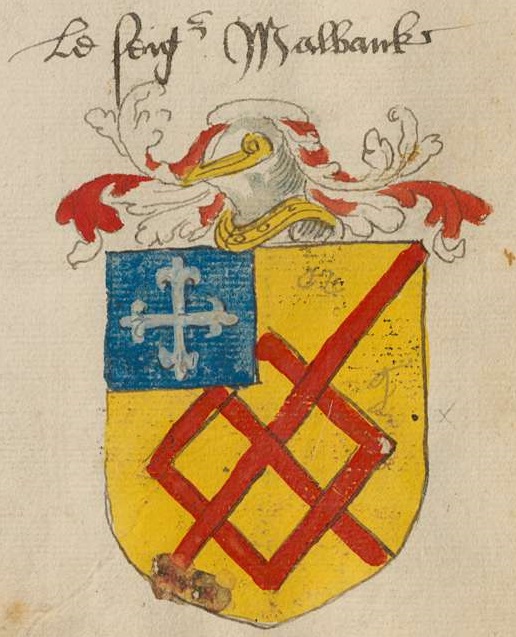 Images from Insignia Anglica, mid 16C
Rules of Heraldry – Blazon
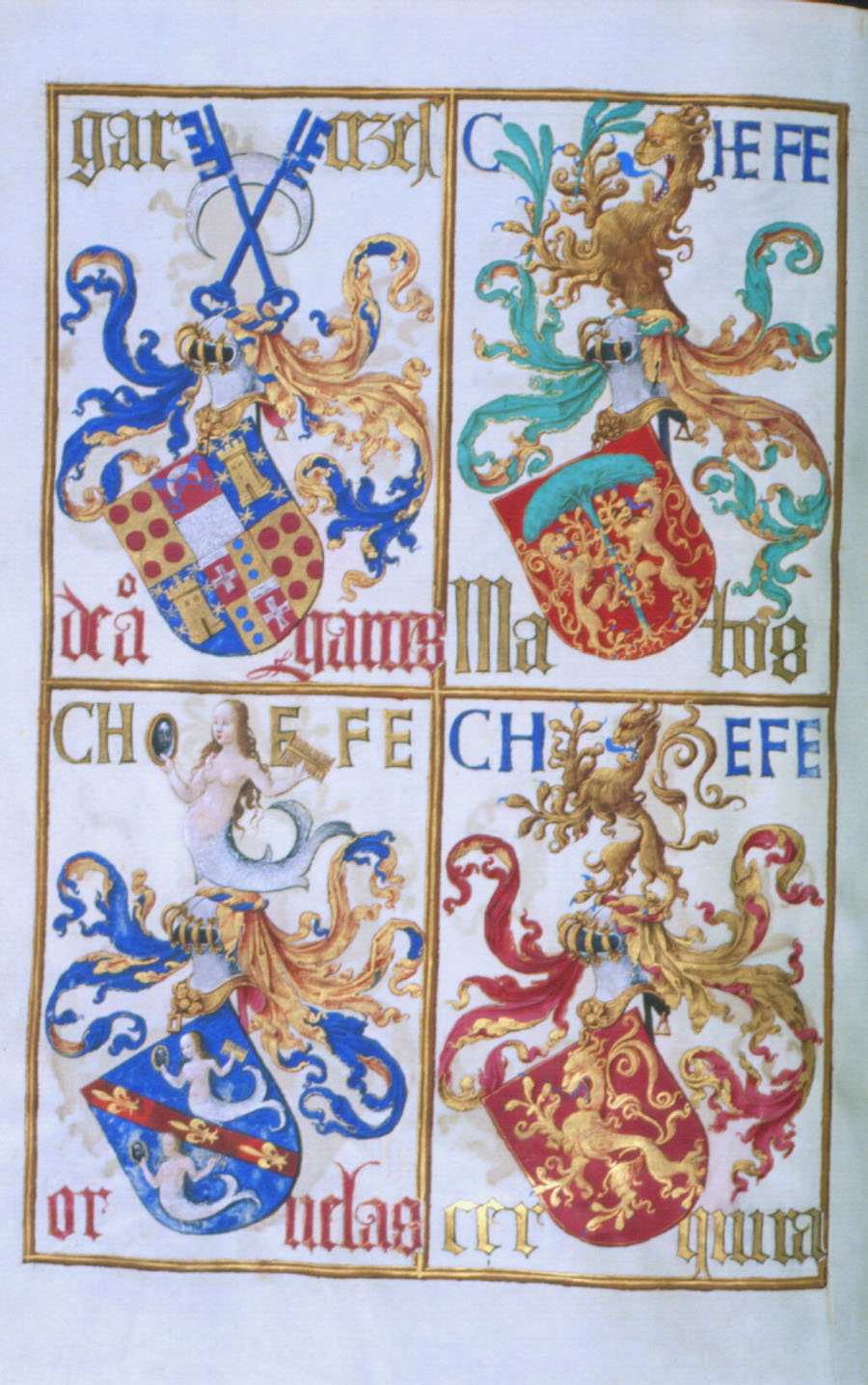 Azure, 
on 
a bend gules 
between two mermaids argent, 
three fleurs-de-lys 
Or.
Arms of the Chefe Ornelas (Portugal)
Rules of Heraldry – Blazon
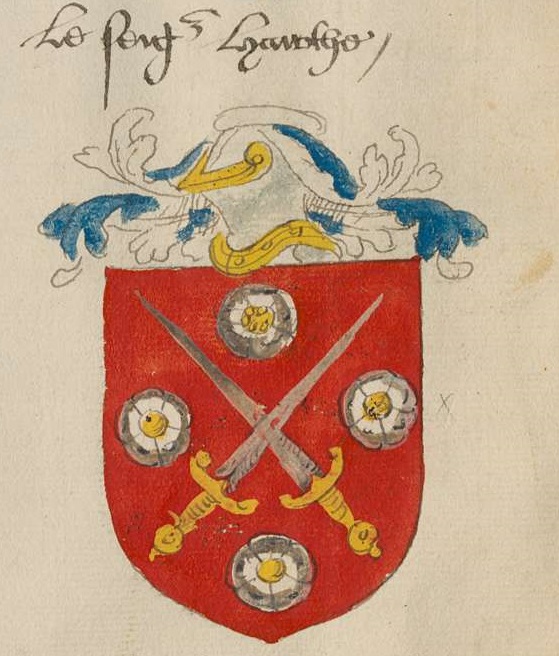 Gules,
two swords
in saltire
proper
between four roses
 in cross
 argent.
Images from Insignia Anglica, mid 16C
Final Thoughts
Registerable vs. Authentic
A submission must be registerable; it need not be authentic
While we can encourage clients to design period-looking armory, we cannot, and should not, force the decision
If a client is set on a registerable but not very authentic submission, you should process it!
Final Thoughts
Customer Service
It is our job to help our clients
We are here to make registrations happen, not prevent them from happening
When consulting, help clients create registerable submissions they like
When commenting, look for reasons to allow registration, not prohibit it
Heralds want a reputation for being helpful, not obstructionist!
About me
Elmet Herald – I am the East Kingdom heraldic education deputy
elmet@eastkingdom.org
jgalak@gmail.com
This handout can be found at:
http://www.yehudaheraldry.com/ekhu